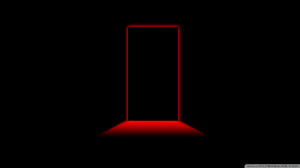 Behind the Door pt 19:
The Agenda of The Council on Foreign Relations
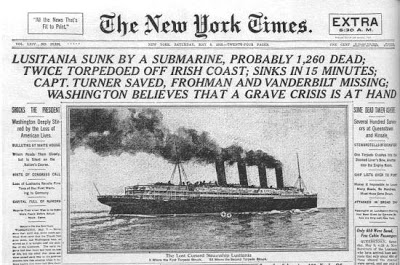 The War Strategist Asks: How do you gain support for a new war effort when the country is diametrically opposed?
It is not hard to conclude that there must be some sort of act of aggression in order to start a war—real or imaginary, right? In WWI it was the Lusitania, in WWII it was Pearle Harbor, in Vietnam it was the “unprovoked” attacks on U.S. ships in the “Tonkin Incident”, in the War on Terror—you guessed—another “unprovoked and unsuspected” attack! Couple this with Propaganda and the people, historically, can be easily swayed into unnecessary wars
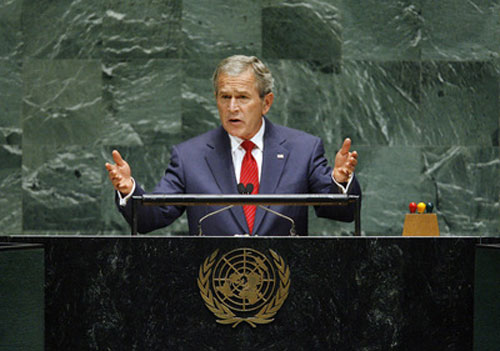 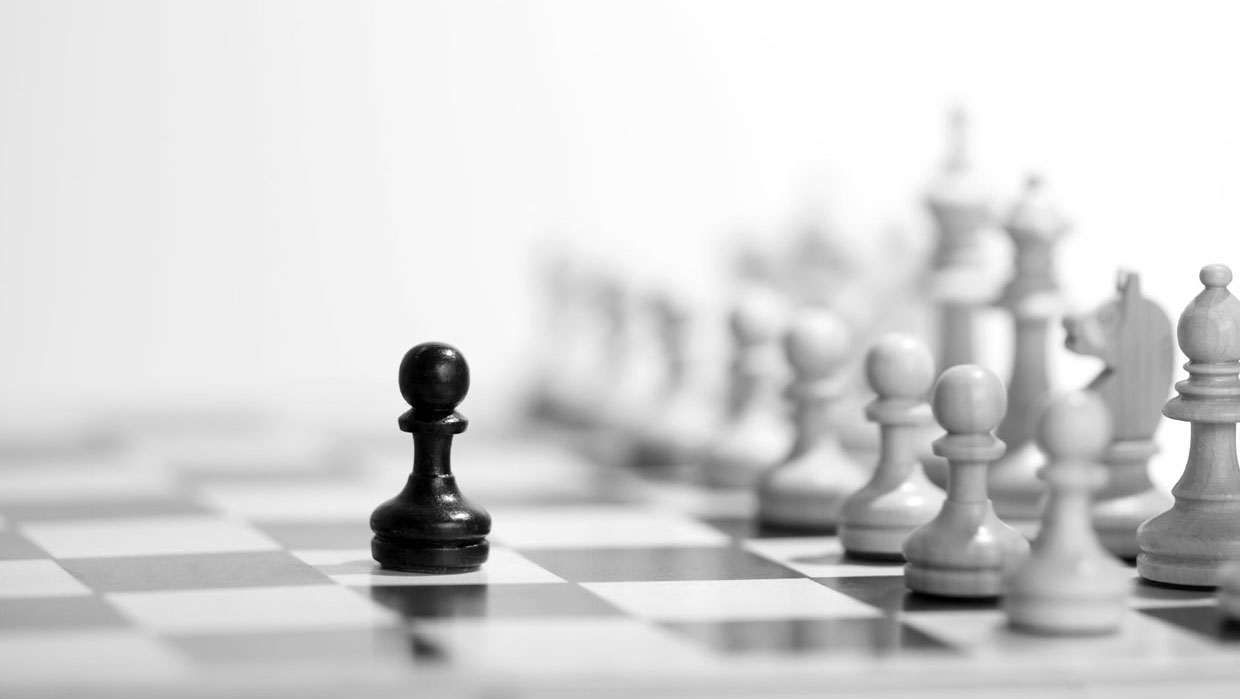 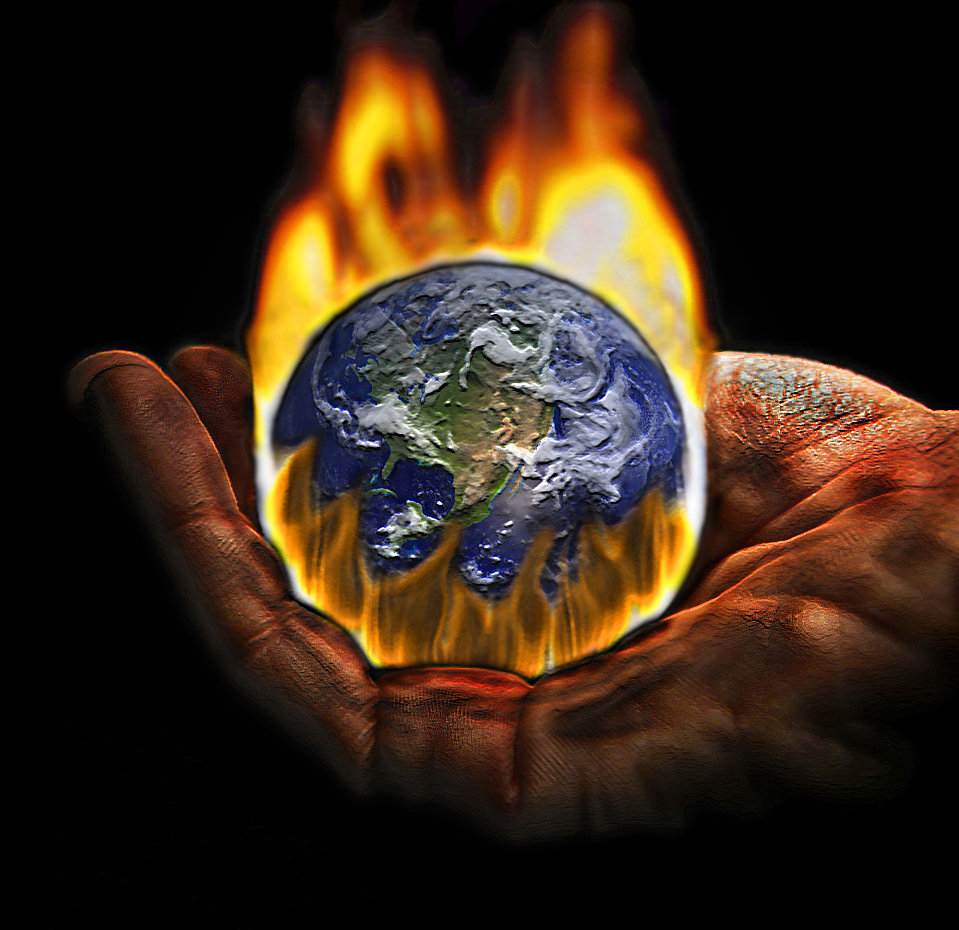 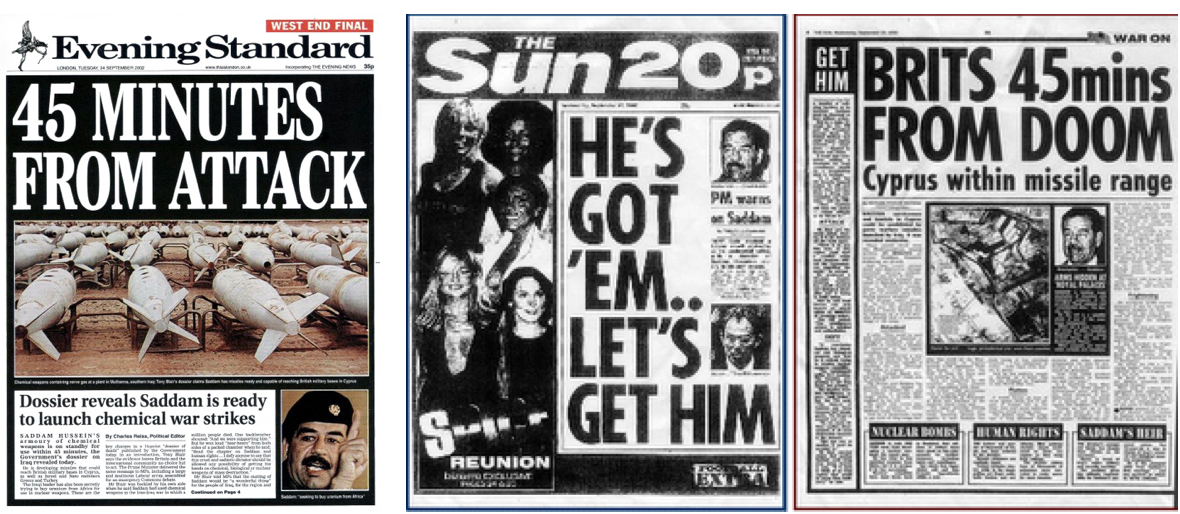 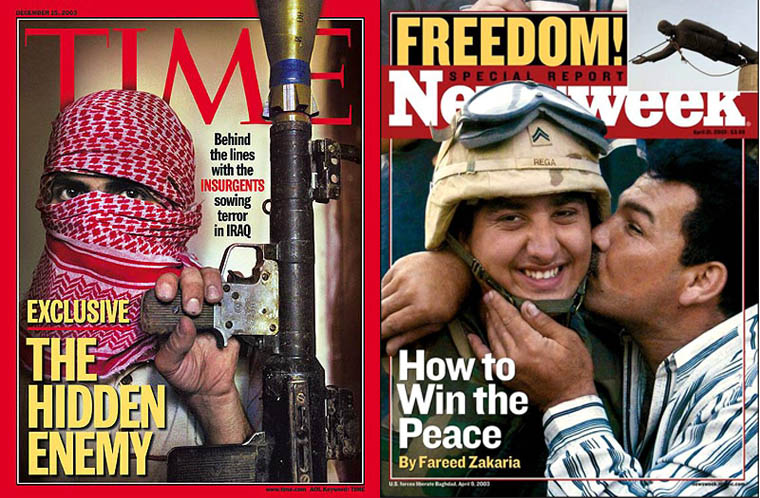 The act of Aggression: Saddam Hussein's alleged stockpiling of Weapons of Mass-Destruction (WMDs) in spite of numerous UN investigations reporting “no evidence of WMD.” (Blix, H., 7 March 2003. Transcript of of Blix’s U.N. presentation. Archived 9 Nov. 2016. CNN

The propaganda Machine: The US government began to market the war for its citizens, which accomplished an 85% public opinion that Saddam was hiding WMDs in spite of reports. By February, 2003, over 60% of Americans supported an allied invasion to remove Saddam from power. (Poll: Talk First, Fight Later”. CBS.com, 24 January 2003).
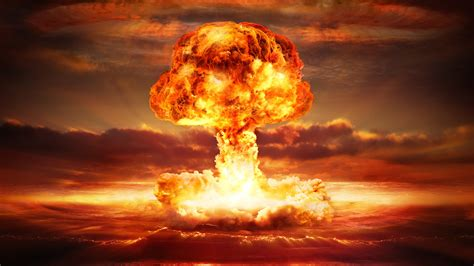 THE FALSE ARMAGEDDON IS COMING
IT IS THE PRECEDING EVENT BEFORE THE COUNTERFEIT SECOND COMING
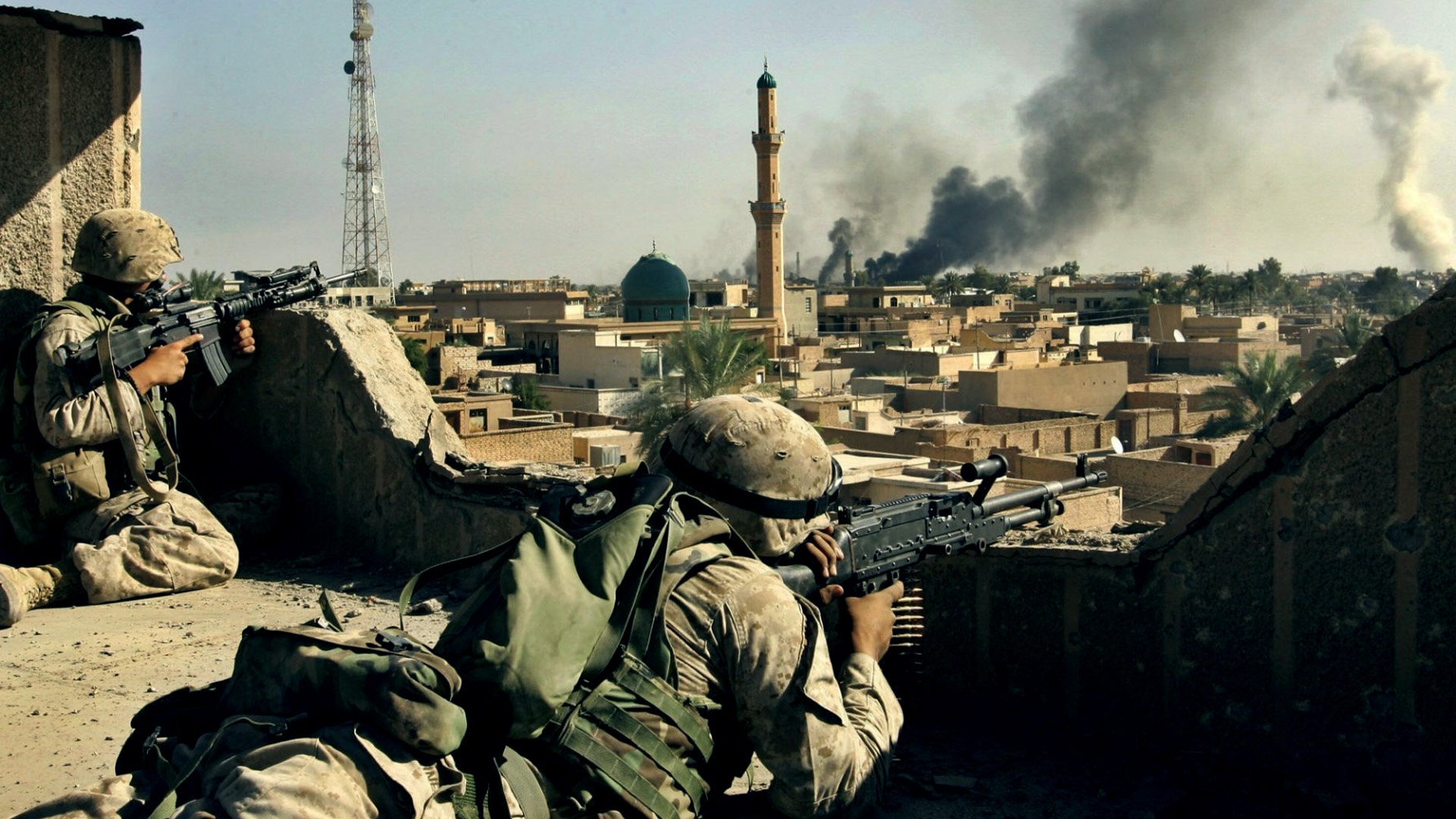 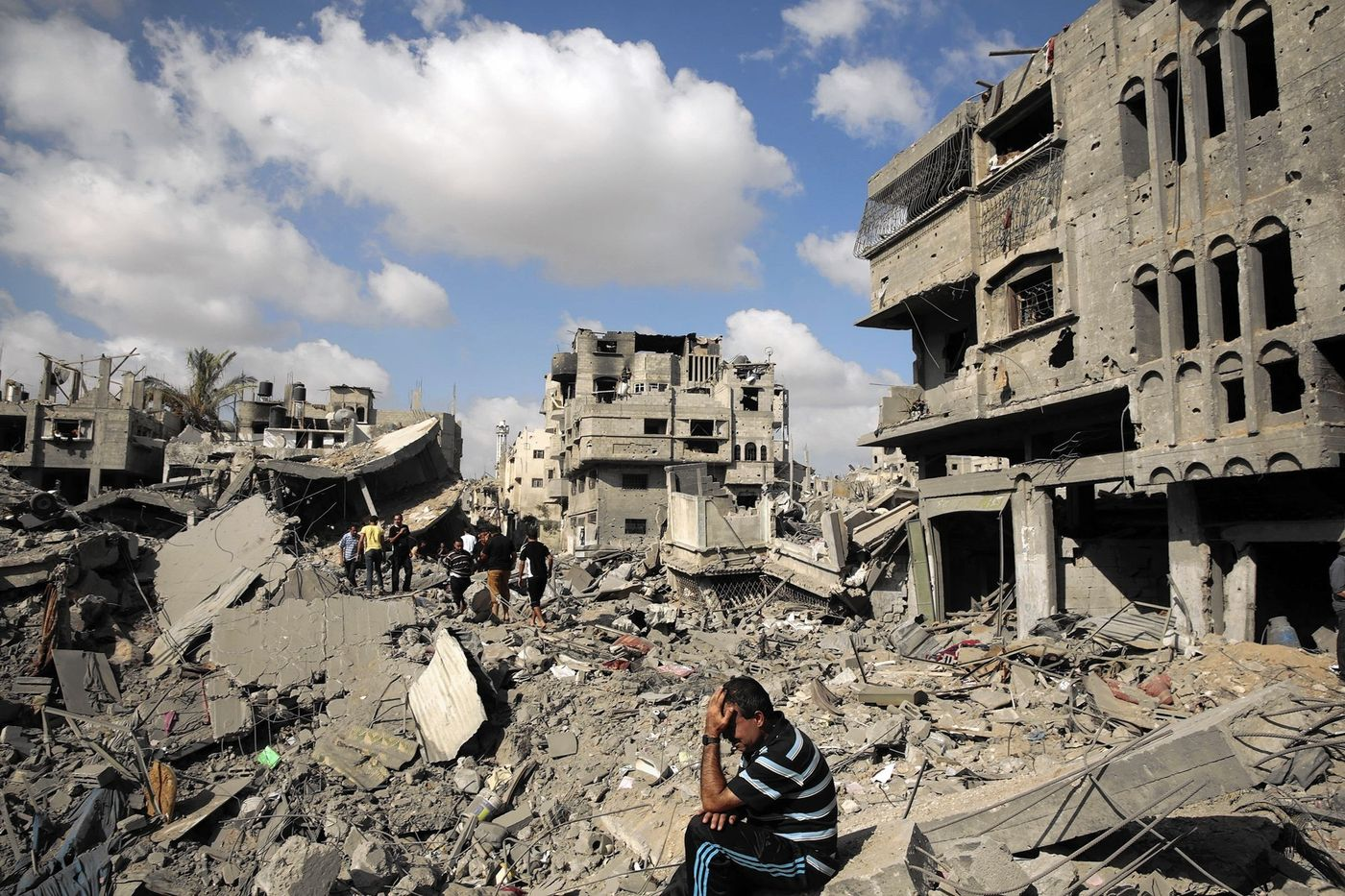 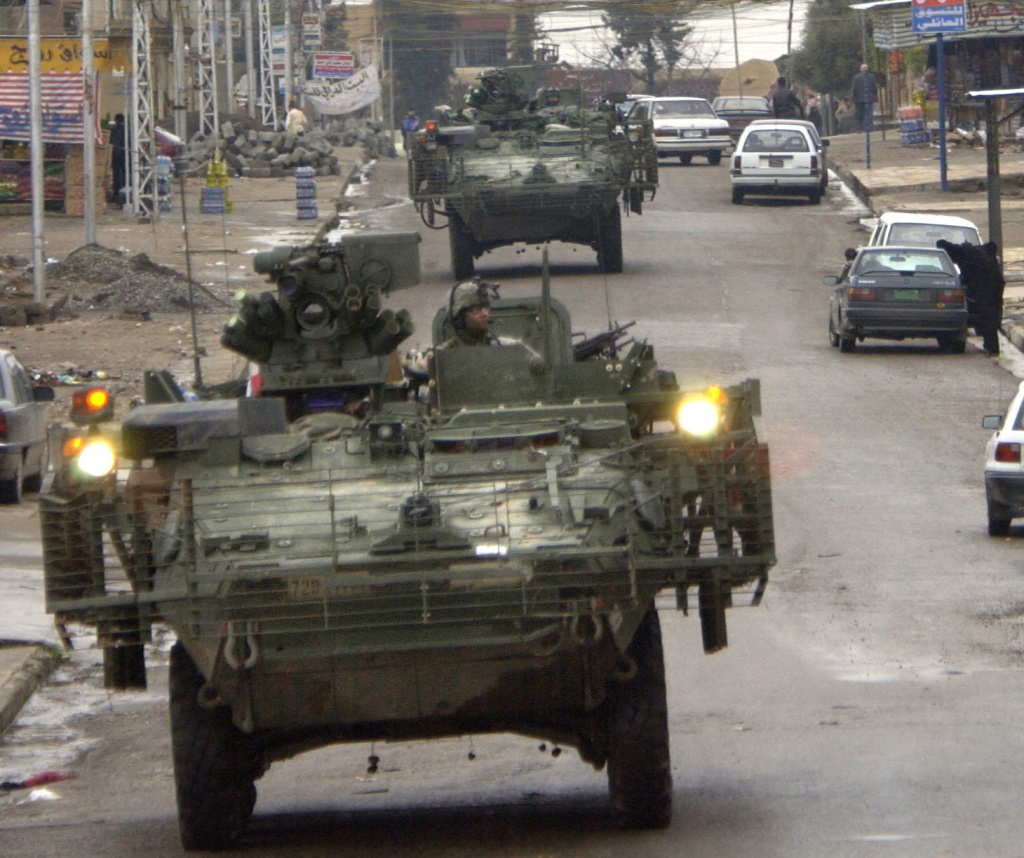 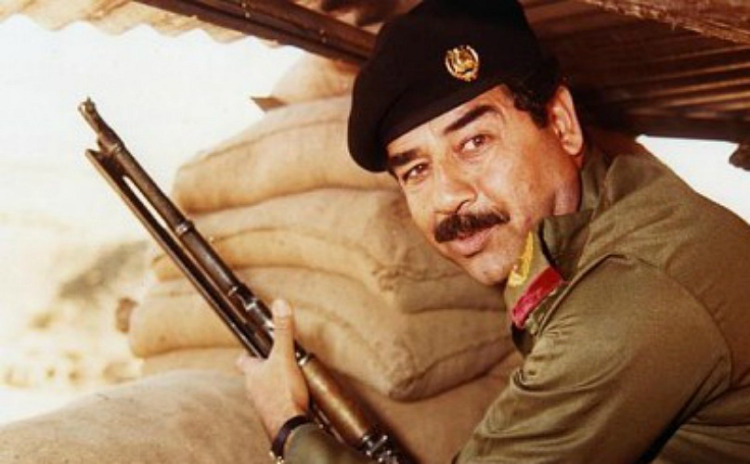 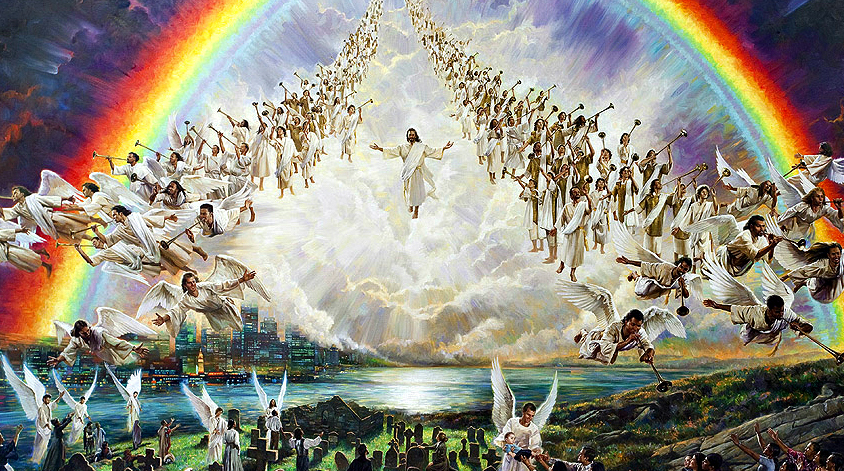 BE NOT DECEIVED!!! READ THE BIBLE! JESUS WILL COME WITH THOUSANDS (MAYBE MILLIONS) OF HIS ANGELS AND SAINTS (JUDE 14), IN THE CLOUDS AND EVERY EYE WILL SEE HIM (REV. 1:7); HE WILL COME WITH THE TRUMPET, THE VOICE OF THE ARCHANGEL, THE GRAVES WILL BE OPENED, AND HE WILL NEVER TOUCH THE GROUND BECAUSE HIS SAINTS WILL RISE TO HIM (1 THESS. 4:14-17) WITH NEW BODIES! (1 COR. 15:51-54)
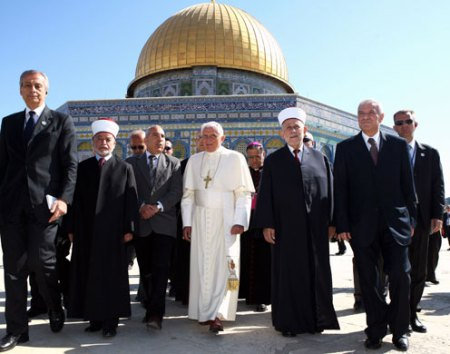 There must be bloodshed, devastation, chaos, and anarchy to get the world to finally agree that the Middle East needs a “Man of Peace” in that region! Ordo ab Chao in full display
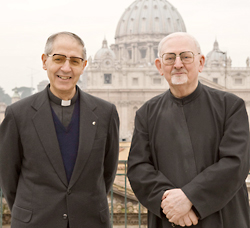 Hello World, may we present to you the Players…
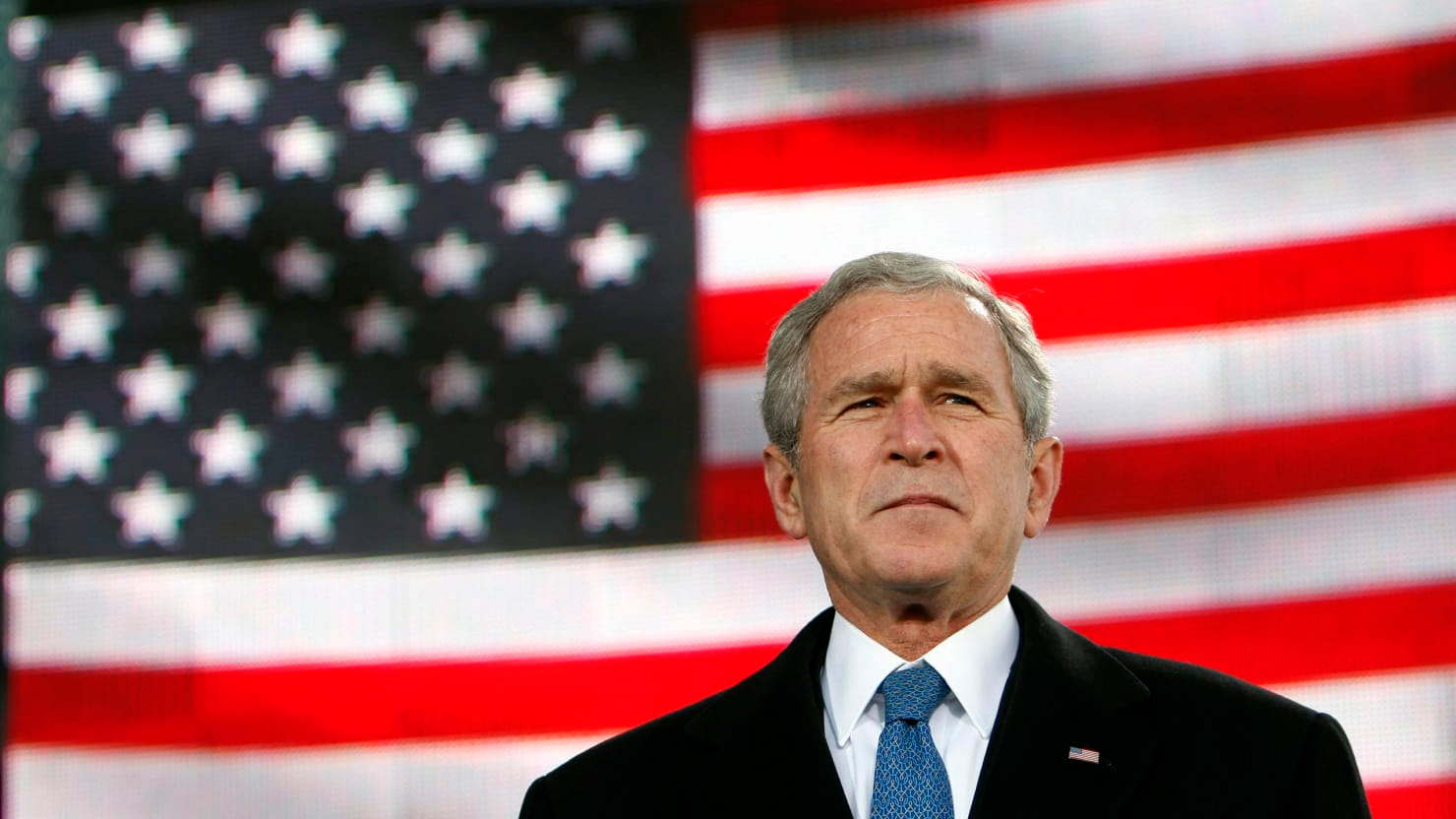 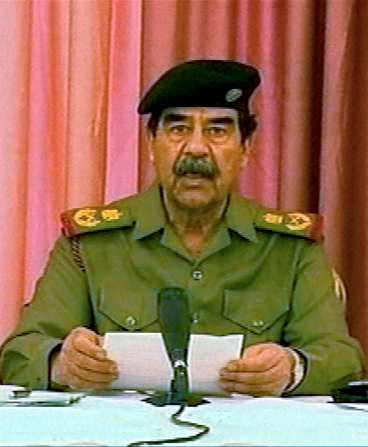 The Bad Guy
The Good Guy
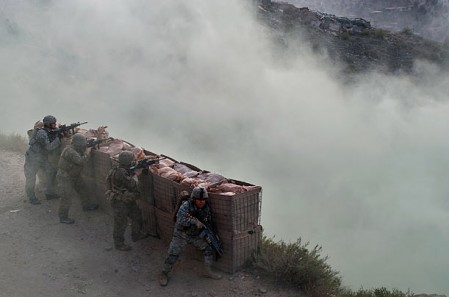 One of the most effective tools in military strategy is the use of the Smoke Screen, because your enemies cannot perceive your movements. Could it be that the governments around the world are using it on their people to control the masses?
The sad Reality
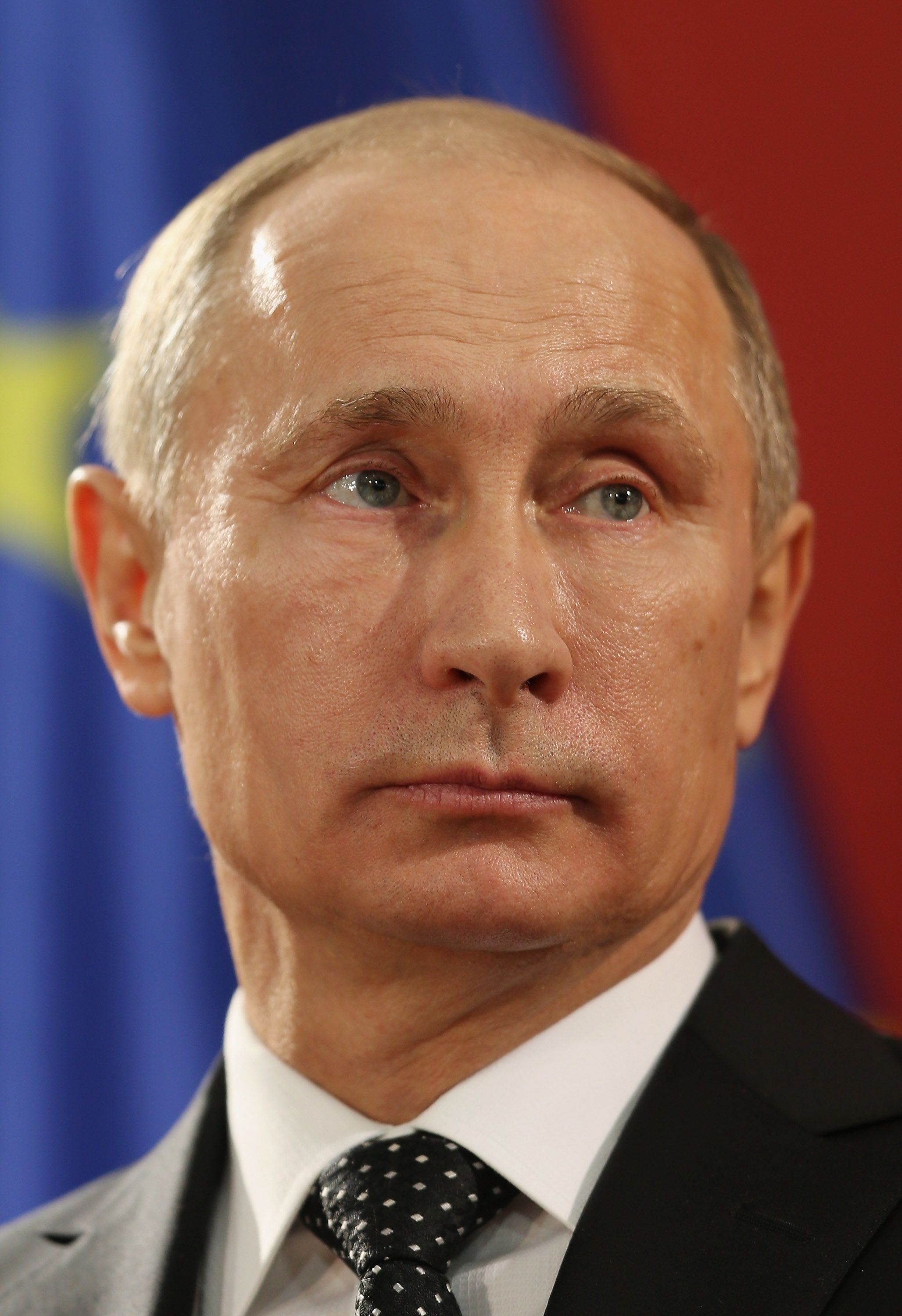 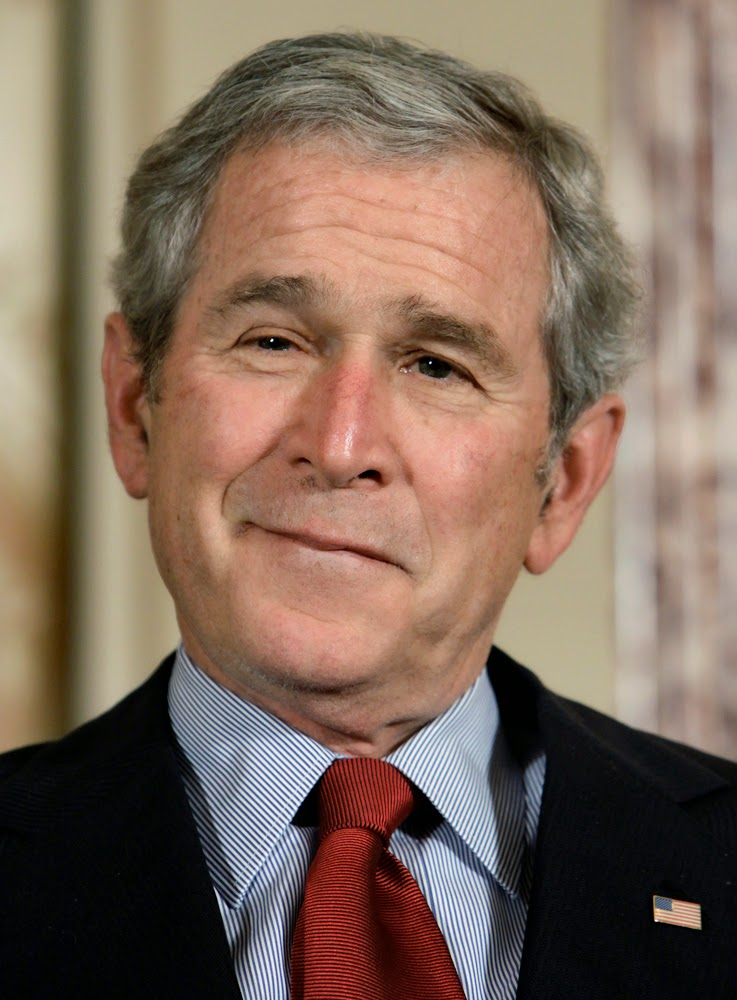 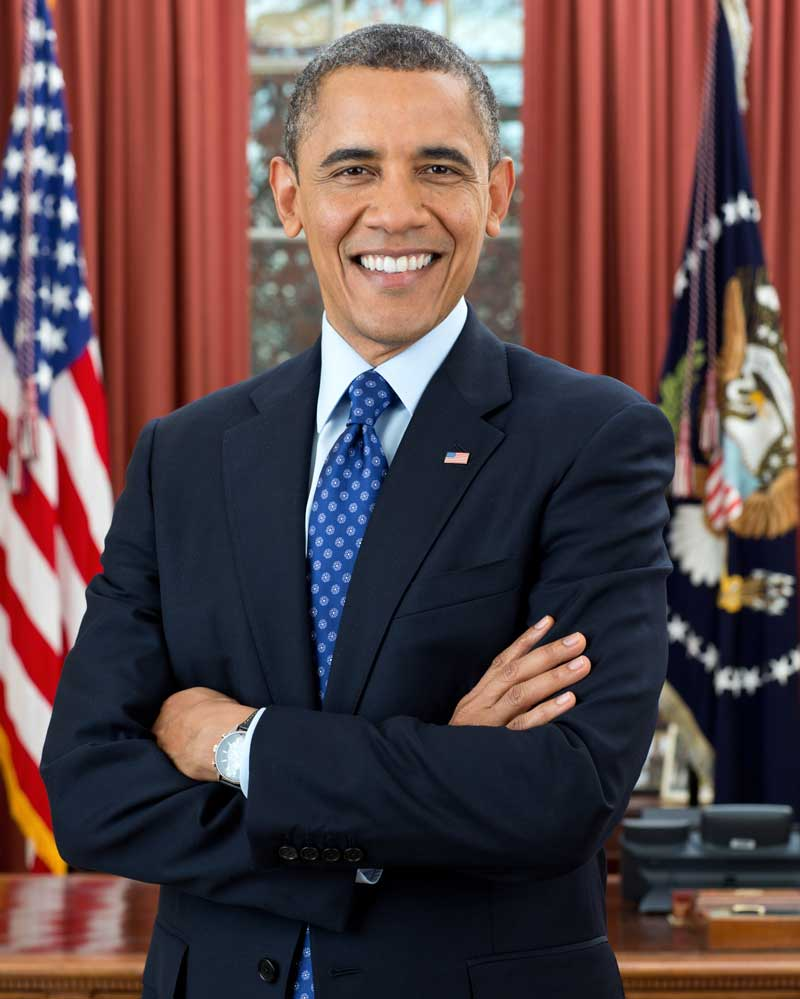 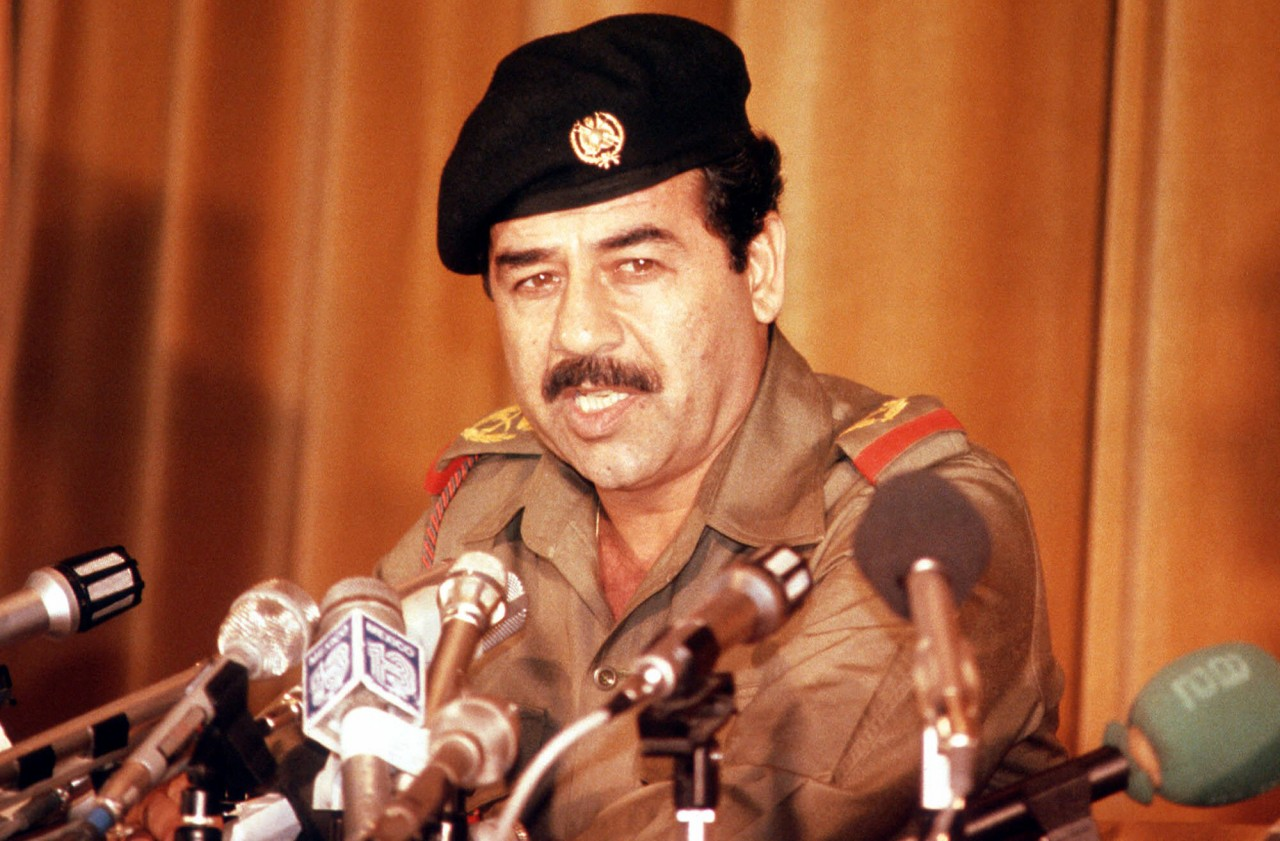 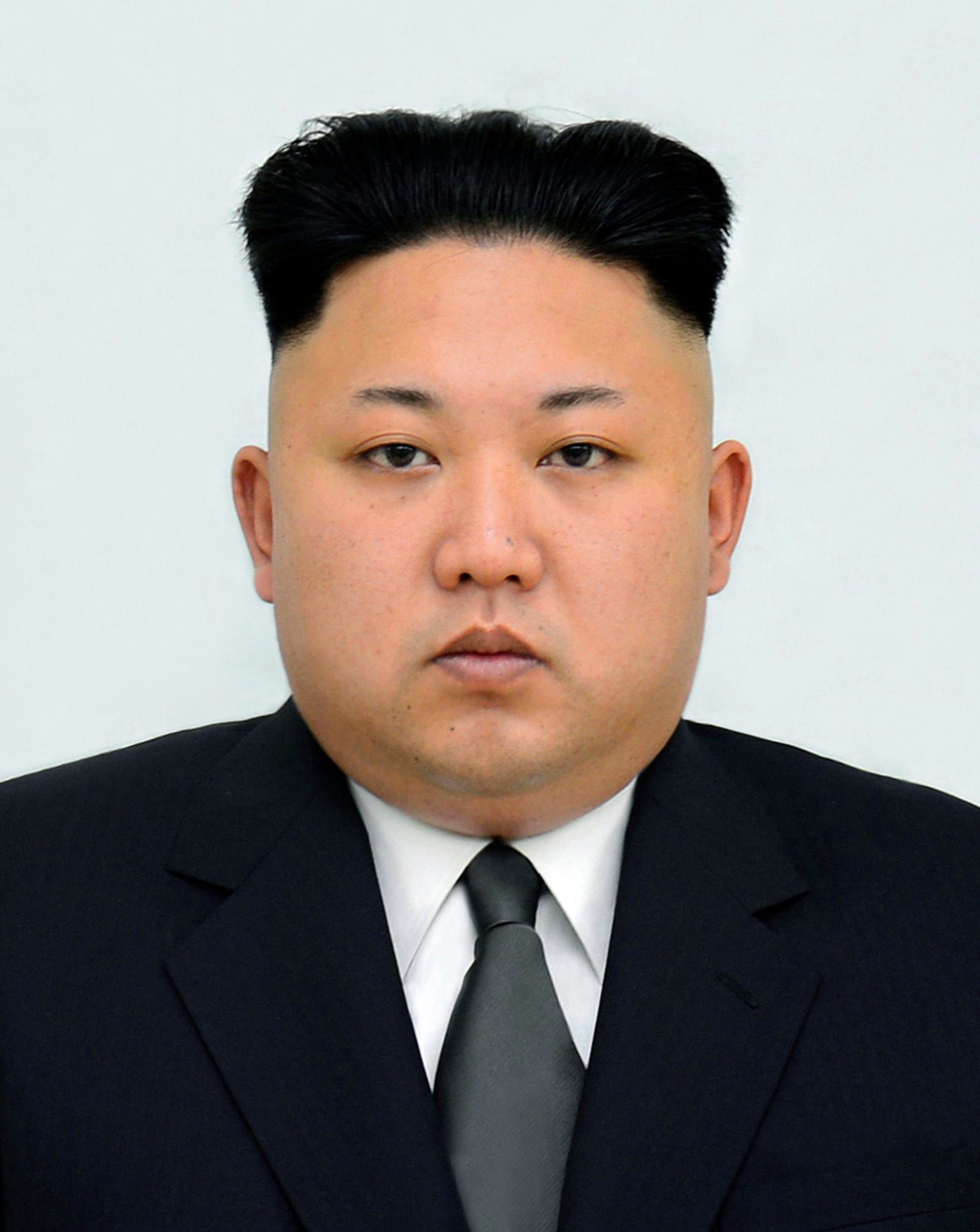 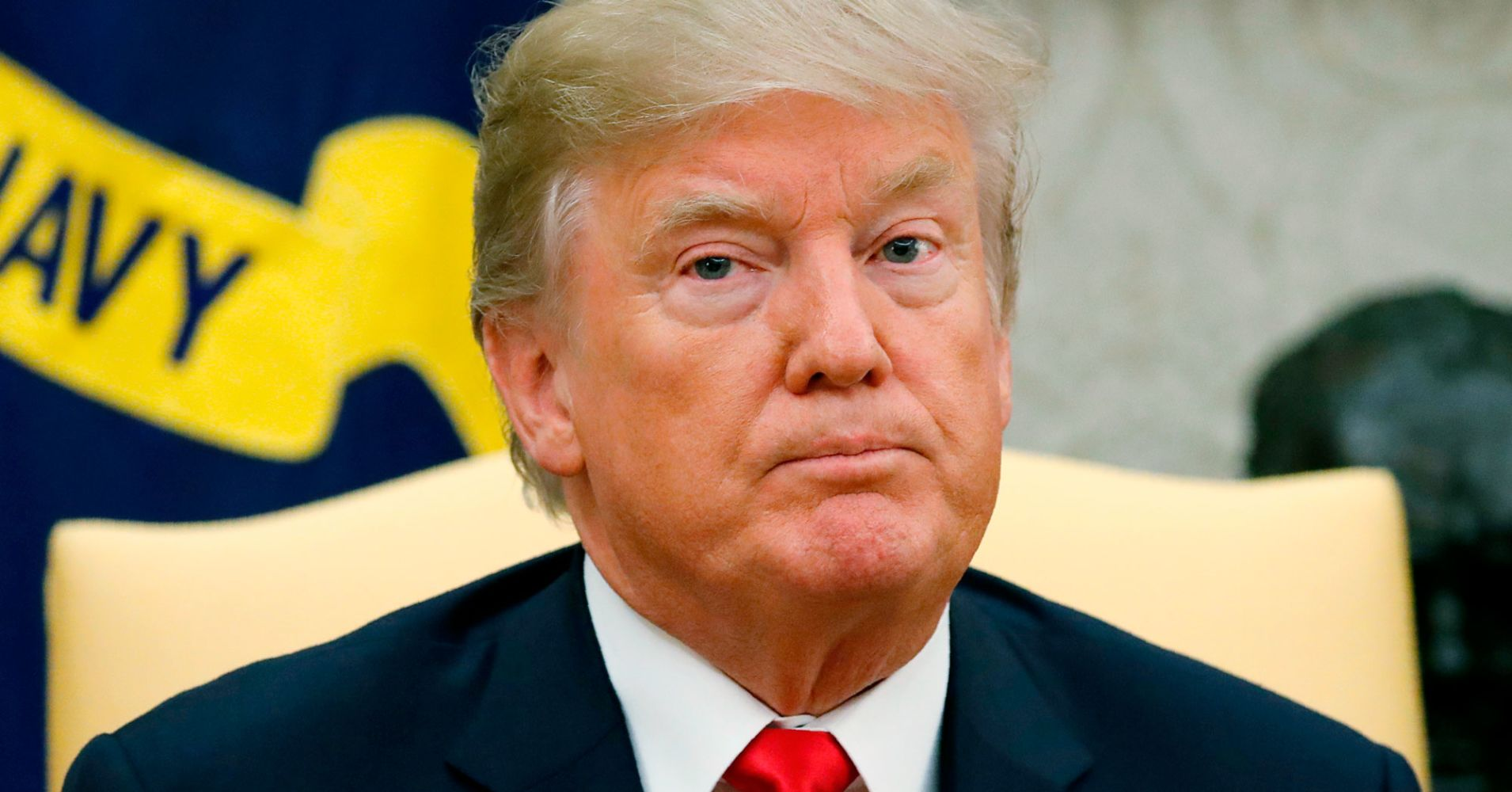 They’re ALL Bad Guys, playing for the same team, and answering to the same boss
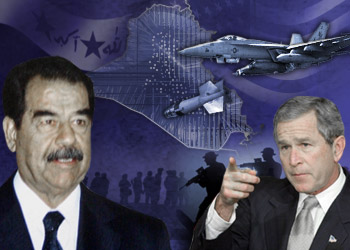 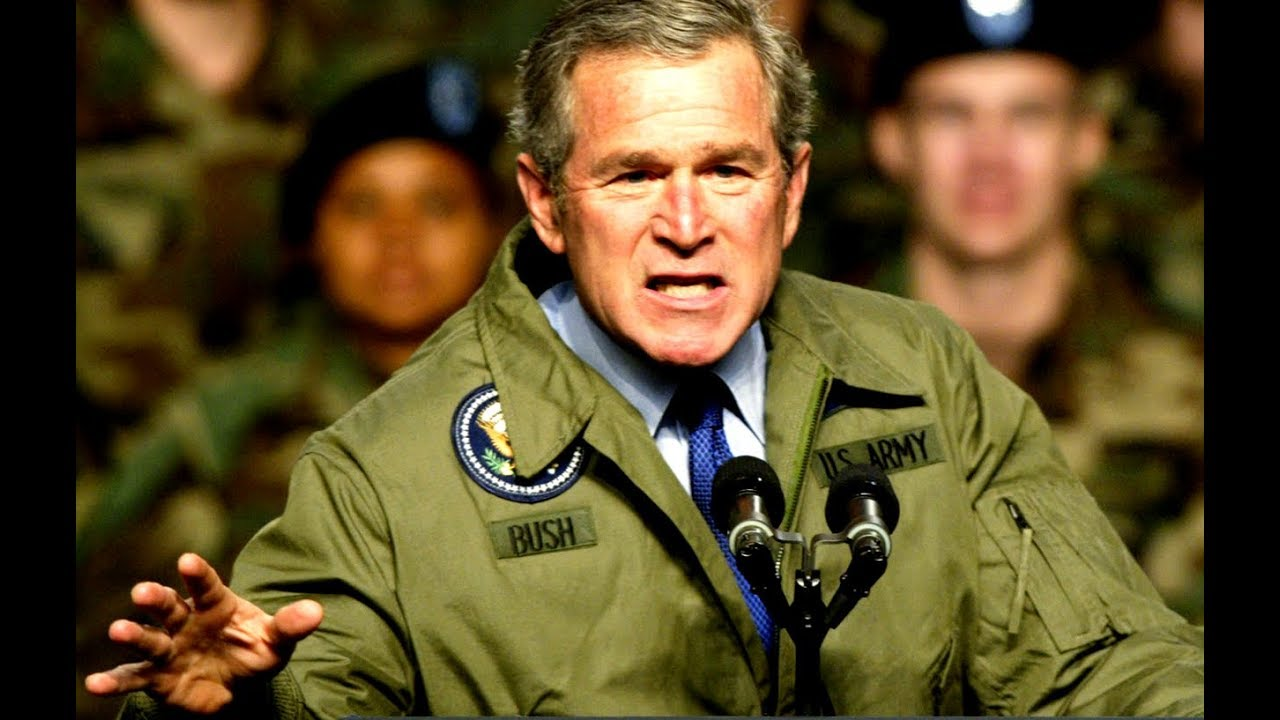 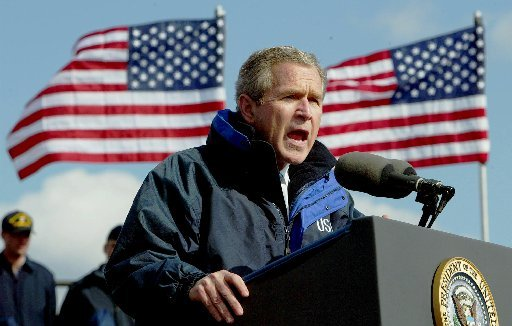 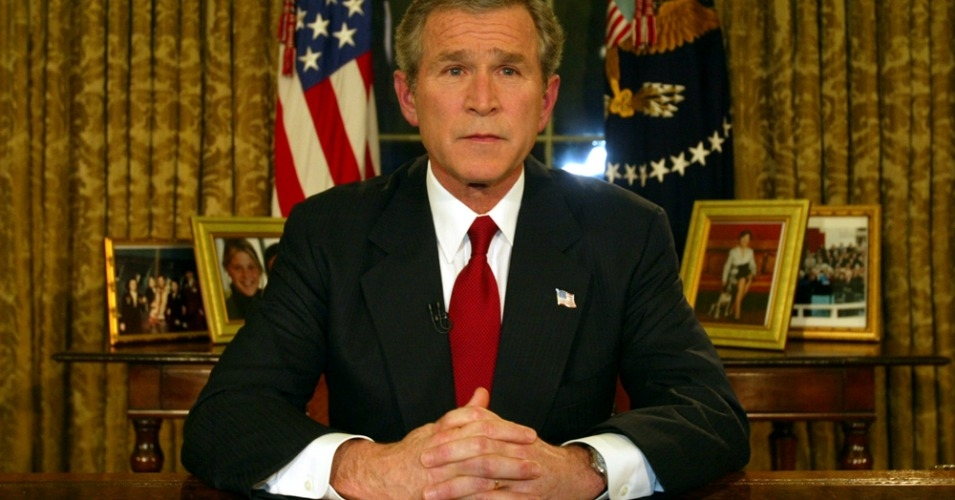 George Bush and US Government officials launched a pro-war propaganda campaign which culminated in over 3/4s of American support for invading Iraq
This is the Current Black Pope,  Arturo Sosa. He is the man pulling the strings in the world as did Adolfo Nicolas from 2008-2016, and Peter Hans Kolvenbach from 1983-2008. This is the man the boss of the leaders of the world, working to create a One-World Government with the Pope as the leader of the entire Earth.
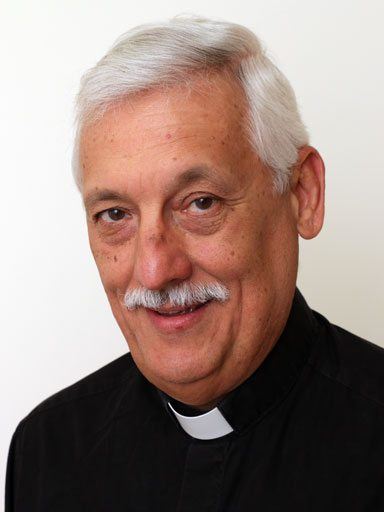 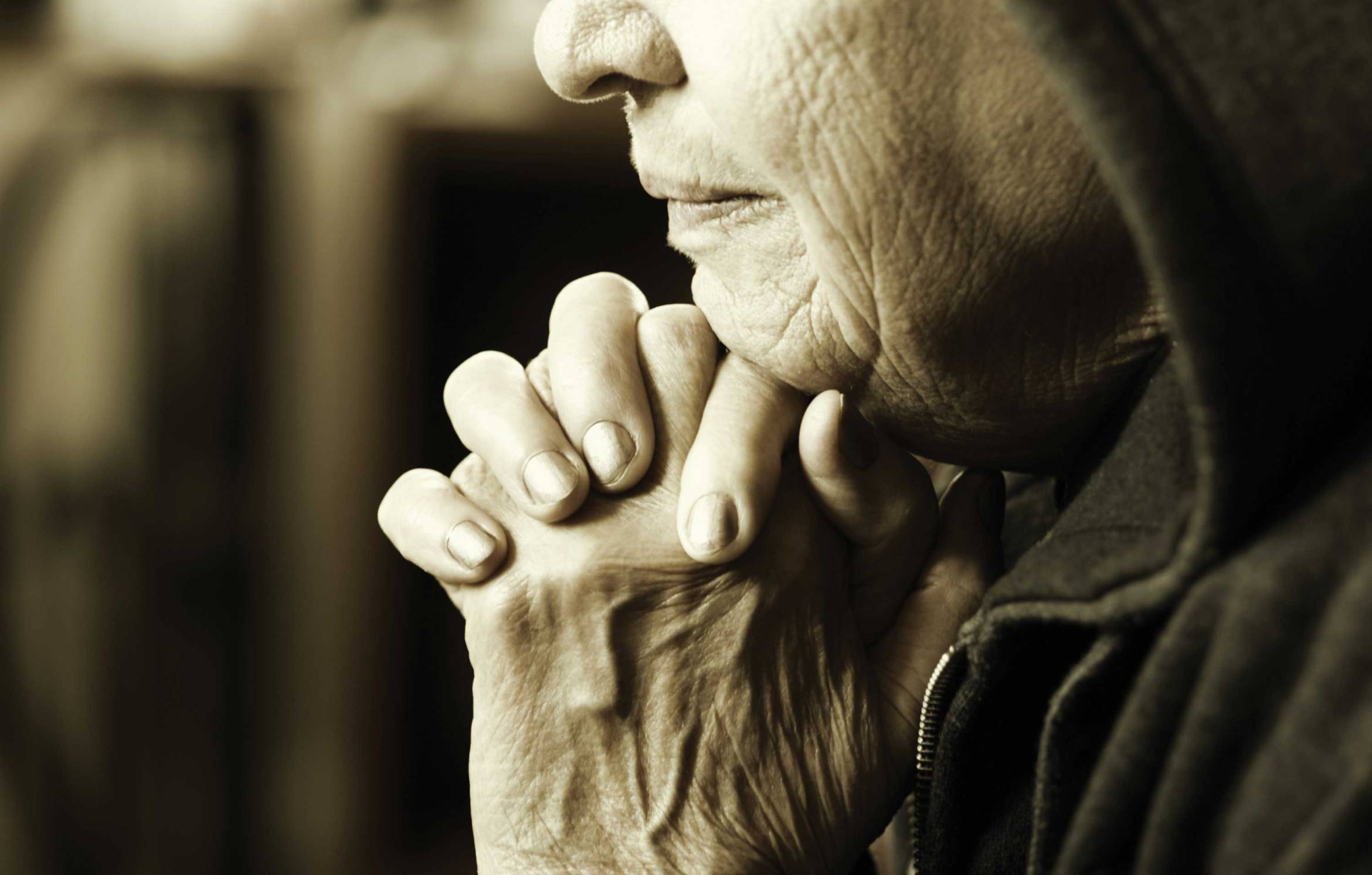 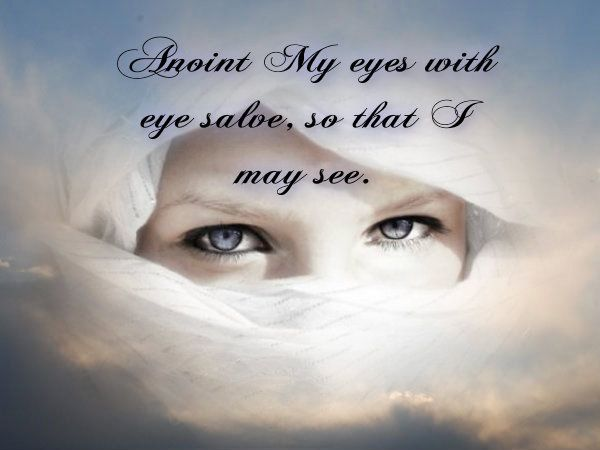 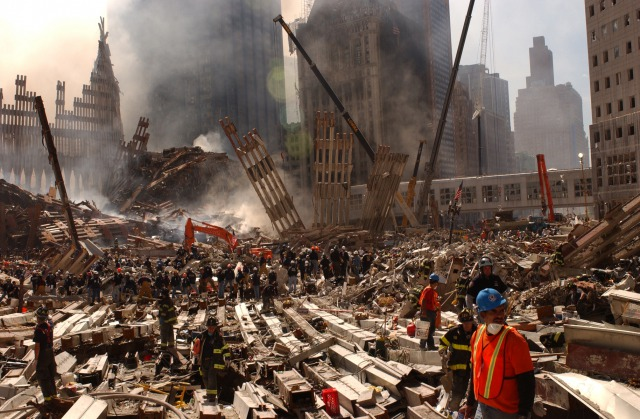 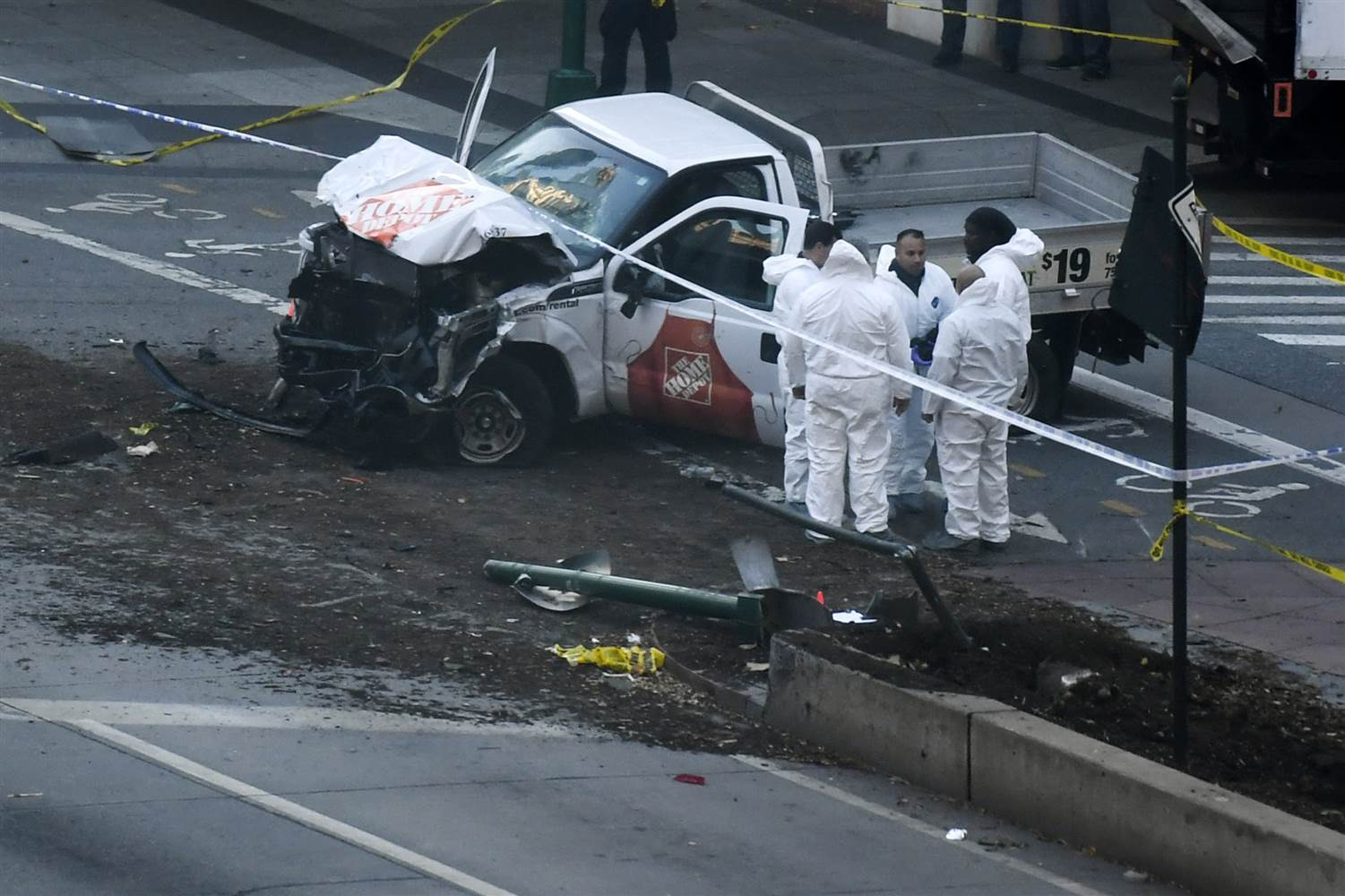 Terrorist Attacks Serve 2 Major Purposes:
The act as a rallying cry for War, uniting American opinion to send troops to some enemy
It creates fear and uncertainty, which results in Americans willing sacrificing Constitutional liberties in exchange for Security or Safety. Moreover, Americans think that they are doing a very selfless act by compromising their freedoms for the “greater good” of safety.
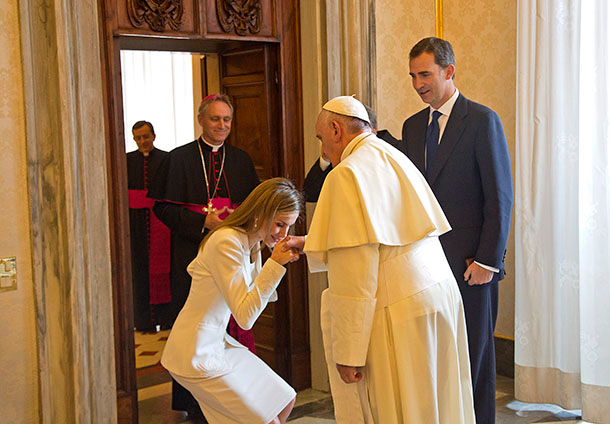 Revelation 17:12-13: And the ten horns which thou sawest are ten kings, which have received no kingdom as yet; but receive power as kings one hour with the beast. These have one mind, and shall give their power and strength unto the beast.
COMPLETE SUBMISSION TO THE BEAST
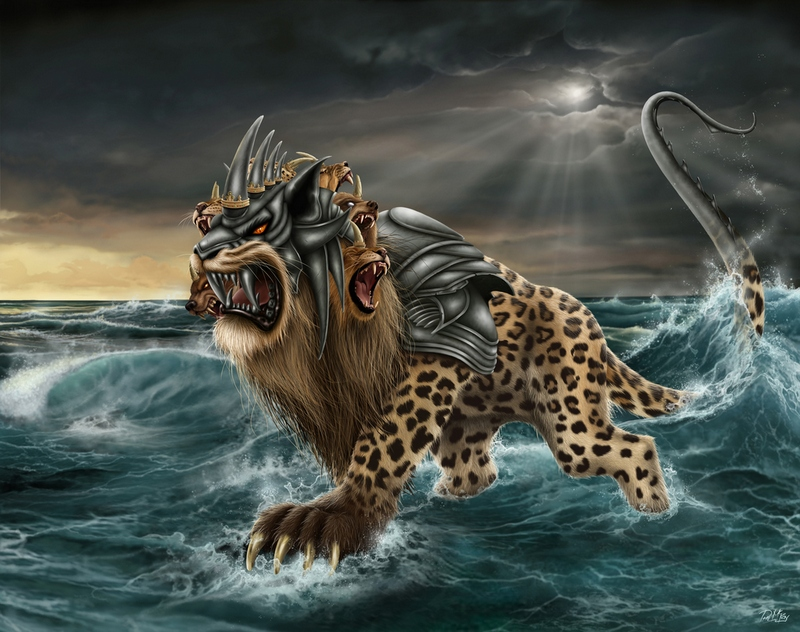 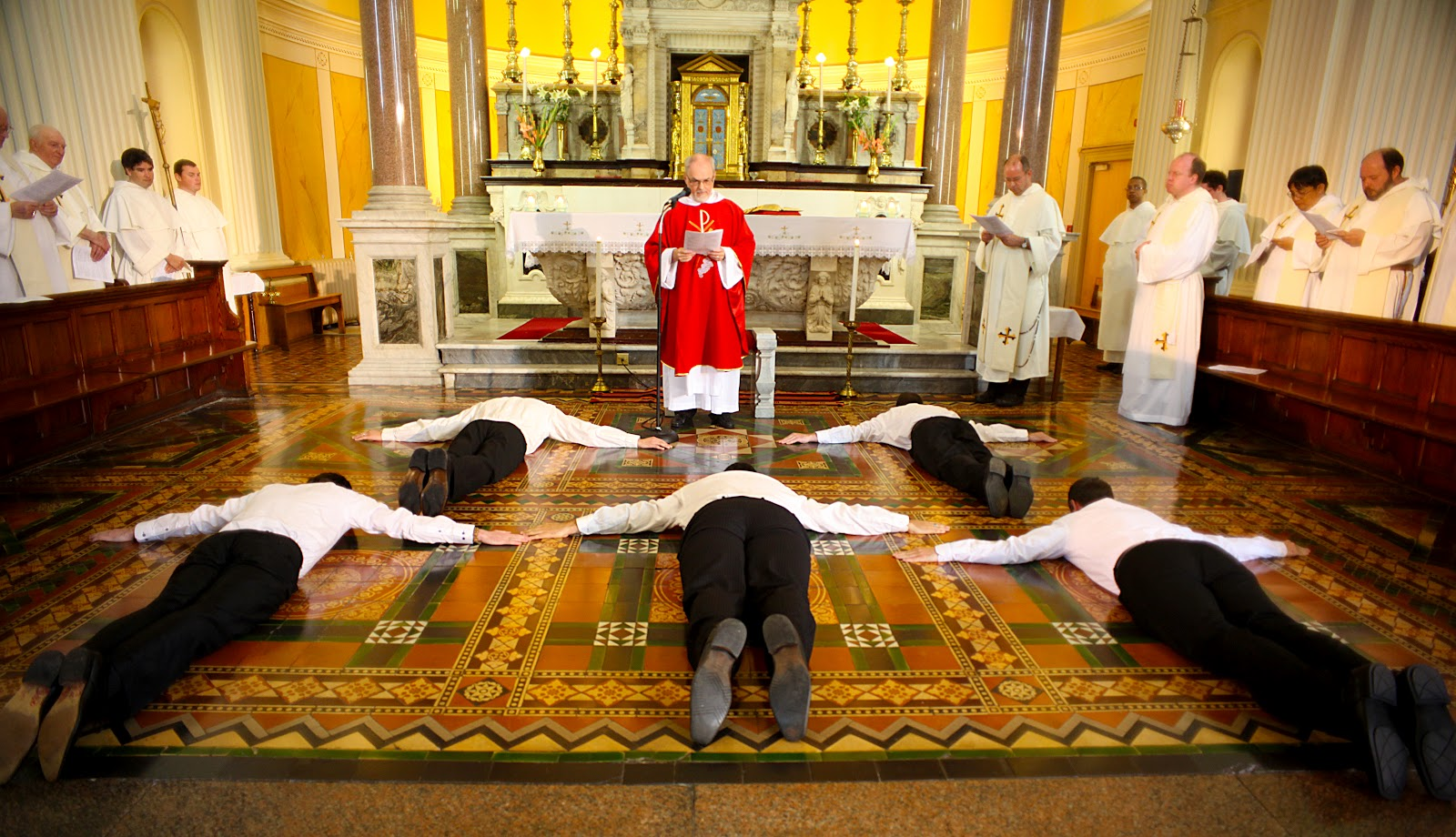 Revelation 17:13,14: A confederacy of Satan’s Forces

“These have one mind.” There will be a universal bond of union, one great harmony, a confederacy of Satan’s forces.—Bible Commentary, Vol. 7, p. 983.
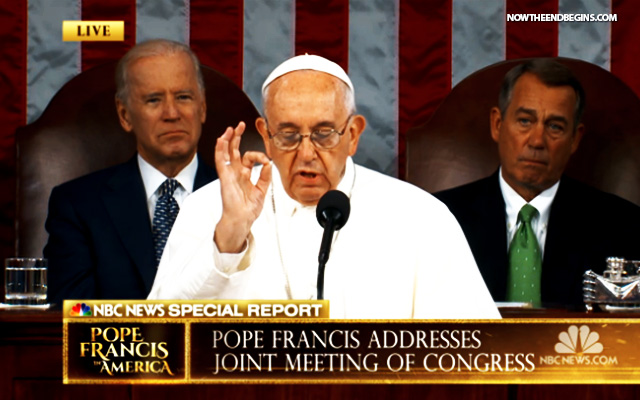 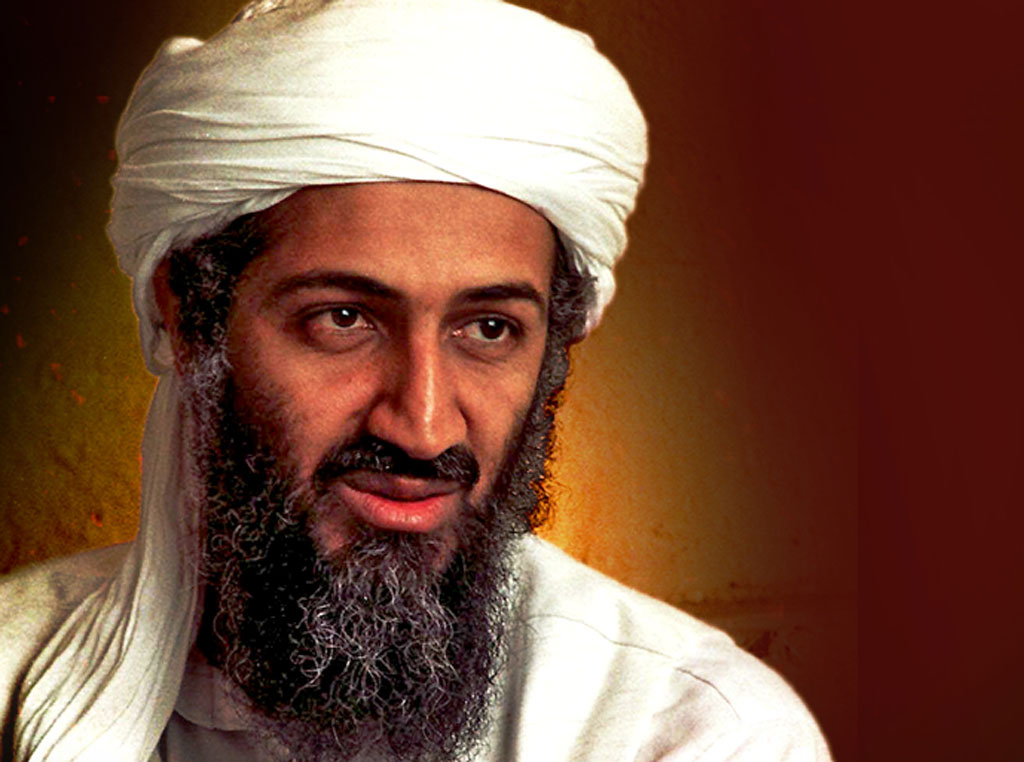 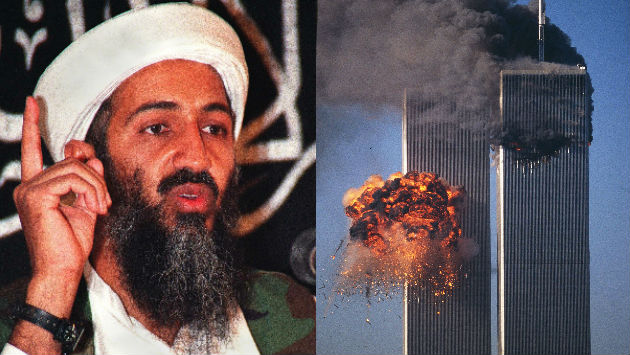 Bin Laden pulled off this without any help or guidance from others AND without having a single intelligence agency in the world catch wind of it? How are the Bush’s and Bin Laden’s connected? Why was there a “training exercise” the same day as the attacks? Why was money sent overseas and never accounted for? Why did Building 7 fall? Why were no black boxes found, but passports of the “attackers” were? And what were the freedom-censuring results of this attack?
Here are Your “Bad Guys”
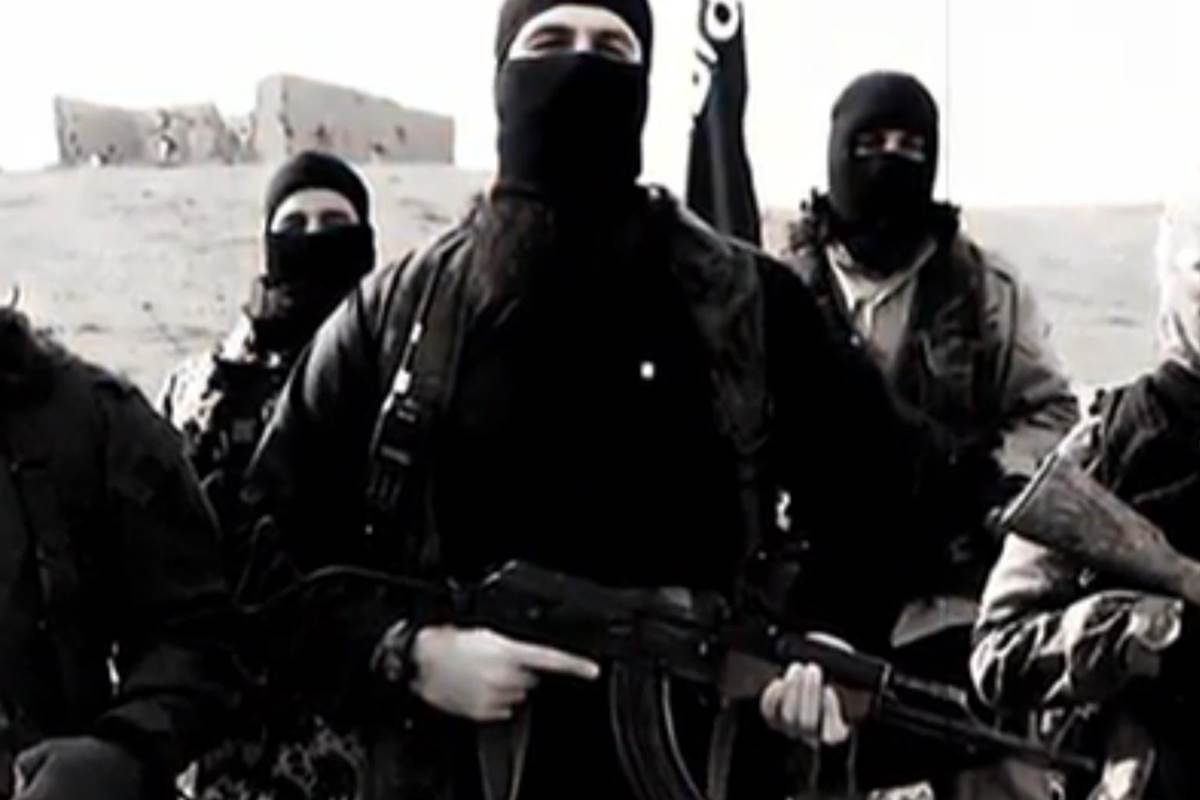 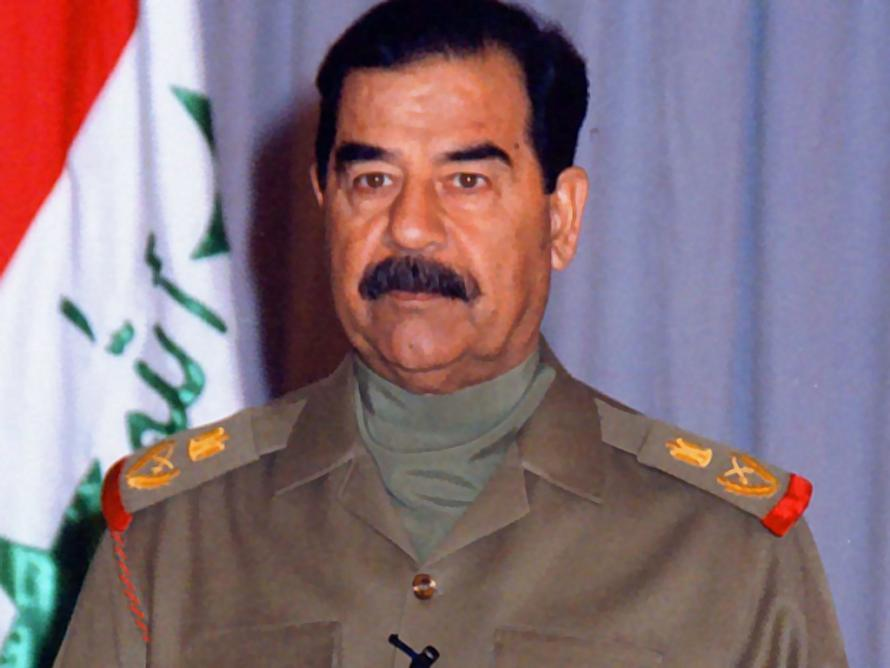 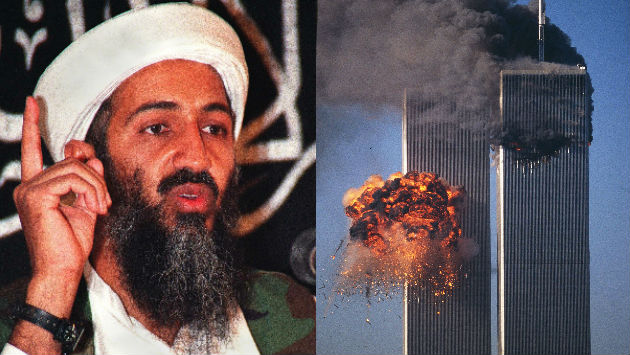 Osama Bin Laden		Saddam Hussein			ISIS/ISIL
WHO ARE YOUR ENEMIES TODAY? SOME GROUP OR MAN OVERSEAS???
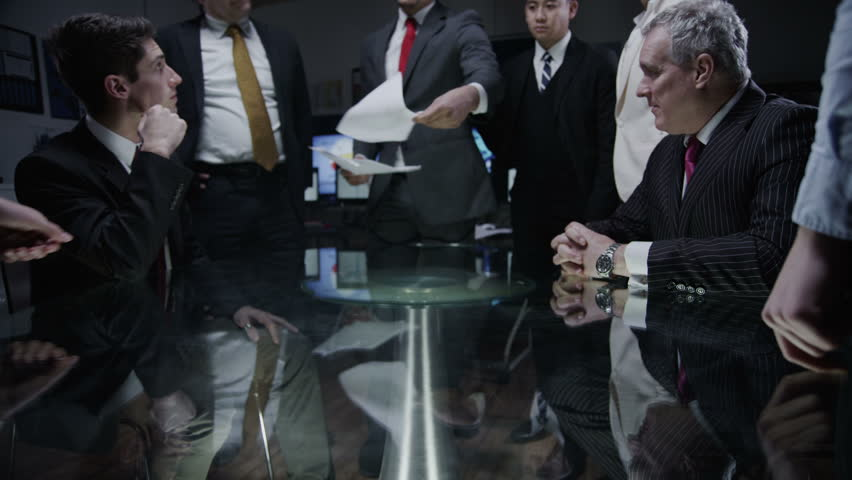 The Elite meet together under their various titles in their various secret societies, working to bring about the NEW WORLD ORDER, which is the old world order of the Catholic Church. To establish the Sunday Law, and destroy the autonomy of every country and citizen in the world.
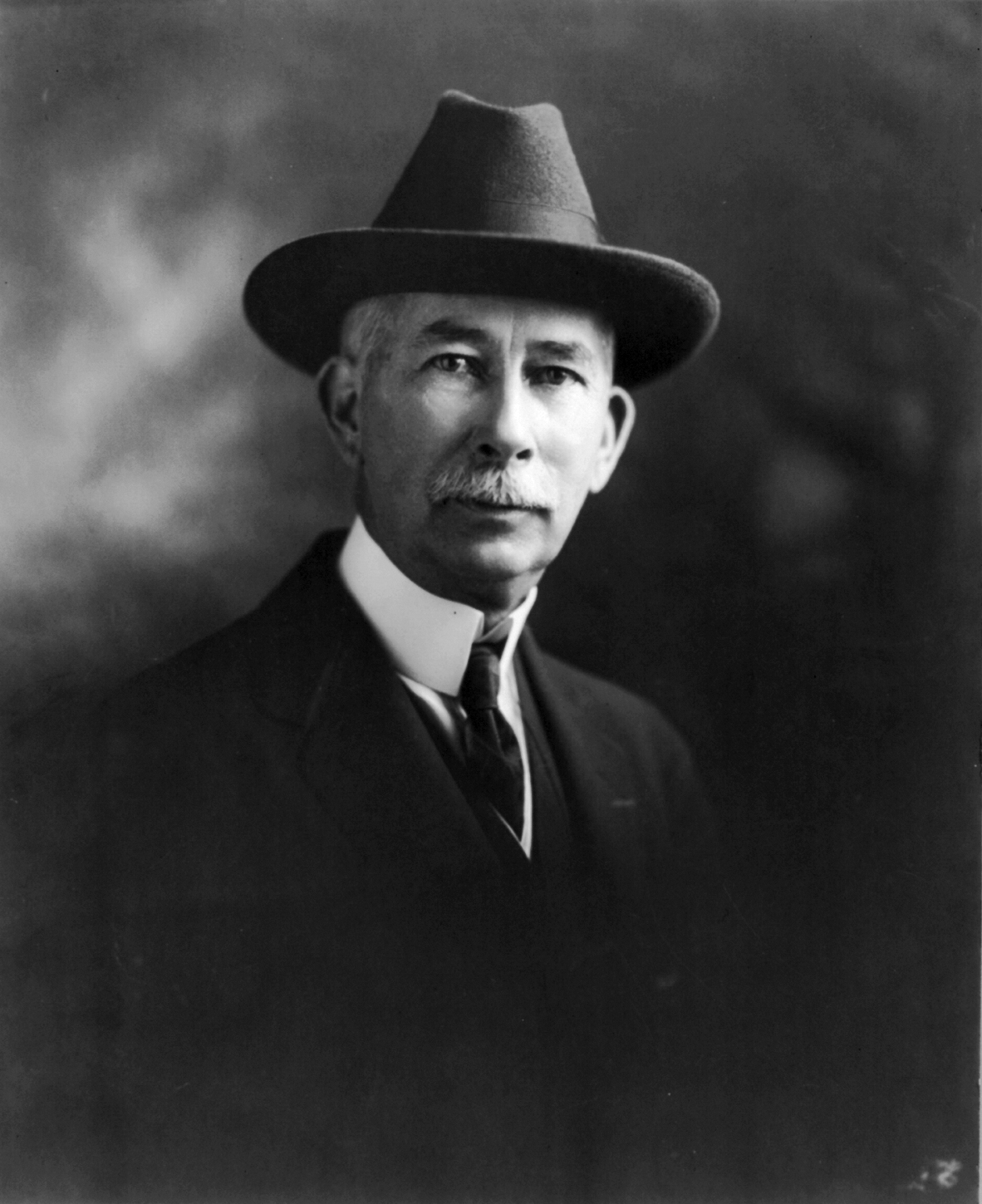 Who Was He??
Edward Mandell House (1858-1938):

Diplomat, Politician, Advisor and “second self” and “thoughts” of Woodrow Wilson. Went by the nickname “Colonel House” though he was never in the military. Wilson eventually broke contact with him after Paris Peace Conference believing he had deceived him
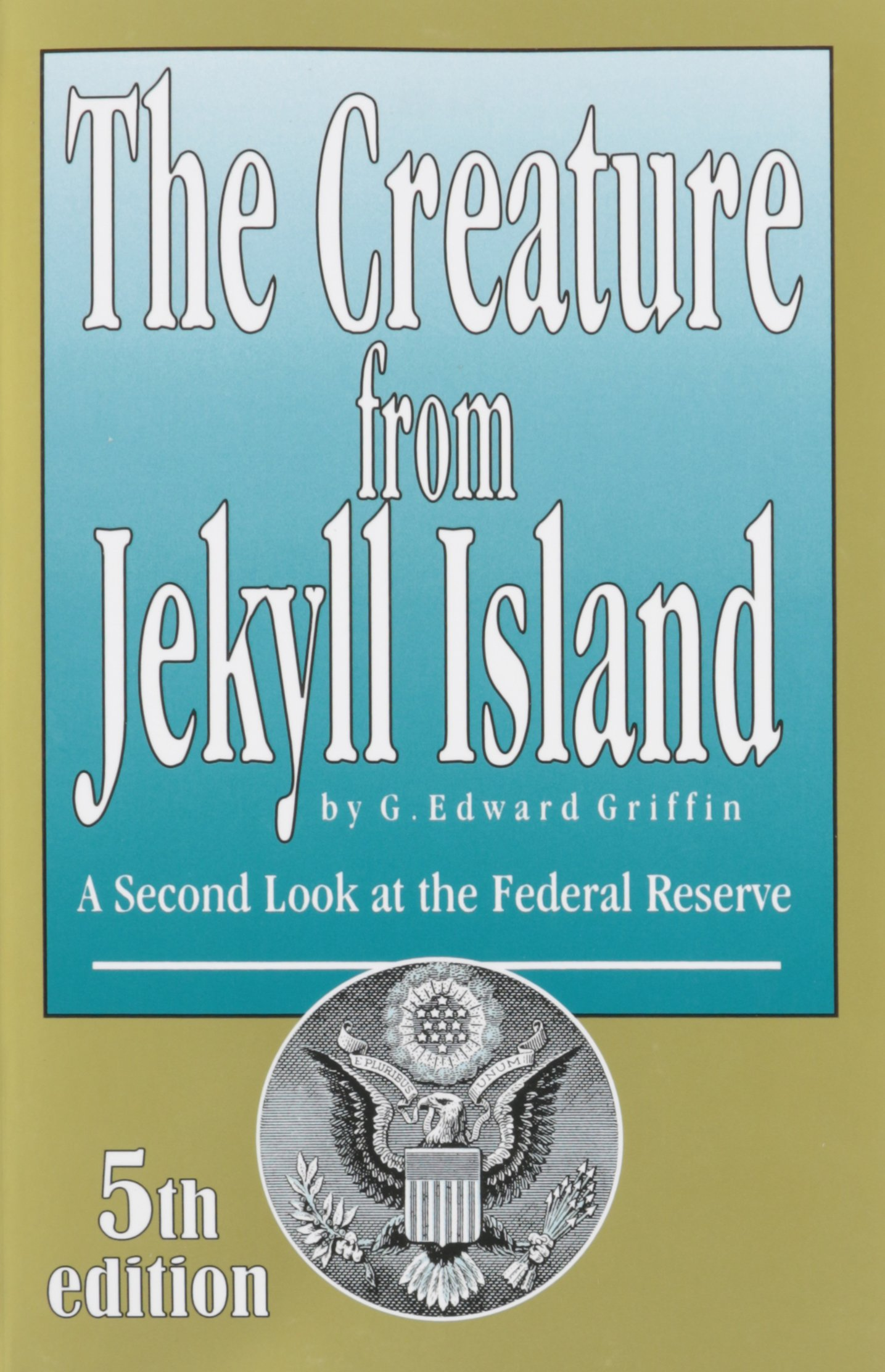 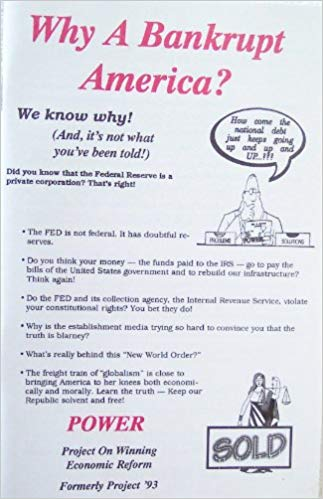 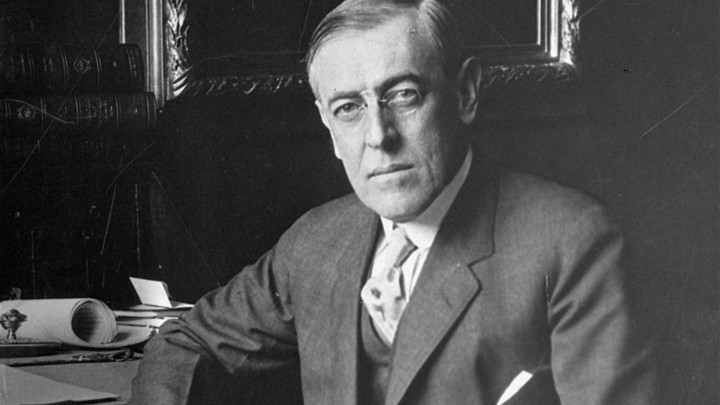 Woodrow Wilson (28th President from 1913-1921): Member of the Democratic Party, went to both Johns Hopkins and Princeton Universities. Attempted to create the first United Nations, called the League of Nations after World War I at the Paris Peace Conference, but Senate would not approve U.S. participation in such a group.
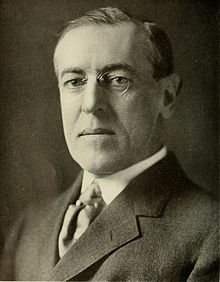 Edward Mandell House had complete control of Wilson’s conscience!!
“President Wilson told an interviewer that ‘Mr. House is my second self. He is my self independent of me. His thoughts and mine are one.’”—Recorded in “The United States of America was betrayed into the World War”, Compiled from authentic sources by William F. Wilmoth
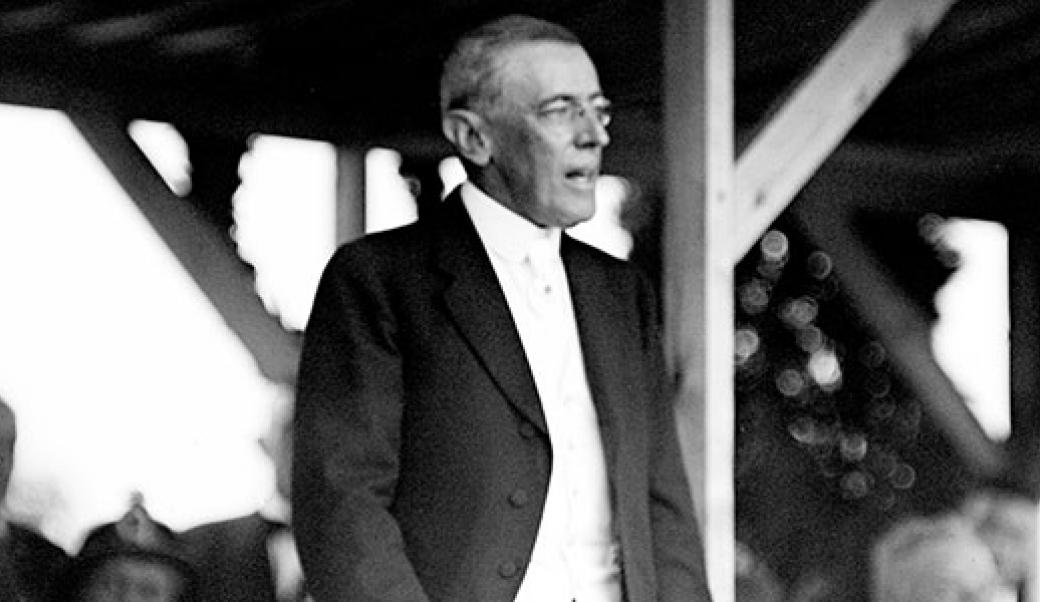 “He Has Kept Us Out of War” was the slogan Wilson ran on in order to secure a second term. The Blatant Lie worked. After his reelection, his second term began in 1917—that same year Germany announced unrestricted warfare in war-zone waters, US broke diplomatic relations and an American liner was sunk, effectively nullifying Wilson’s campaign slogan and bringing America into one of the bloodiest wars in recent history.
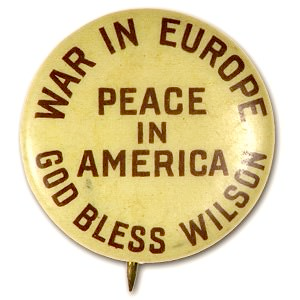 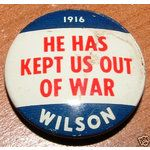 House works for the Rothschilds, and the Rothschilds work for Rome???
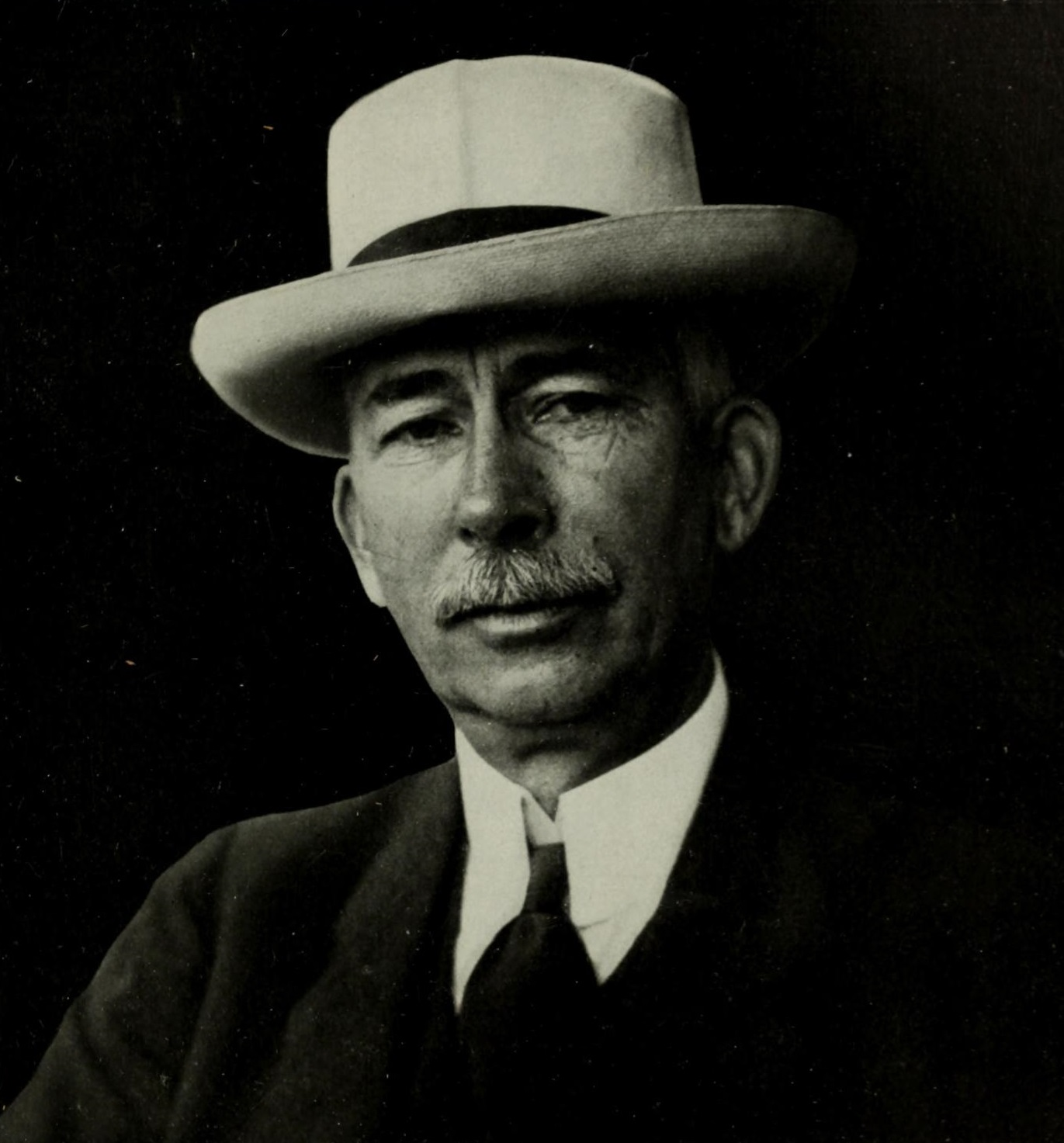 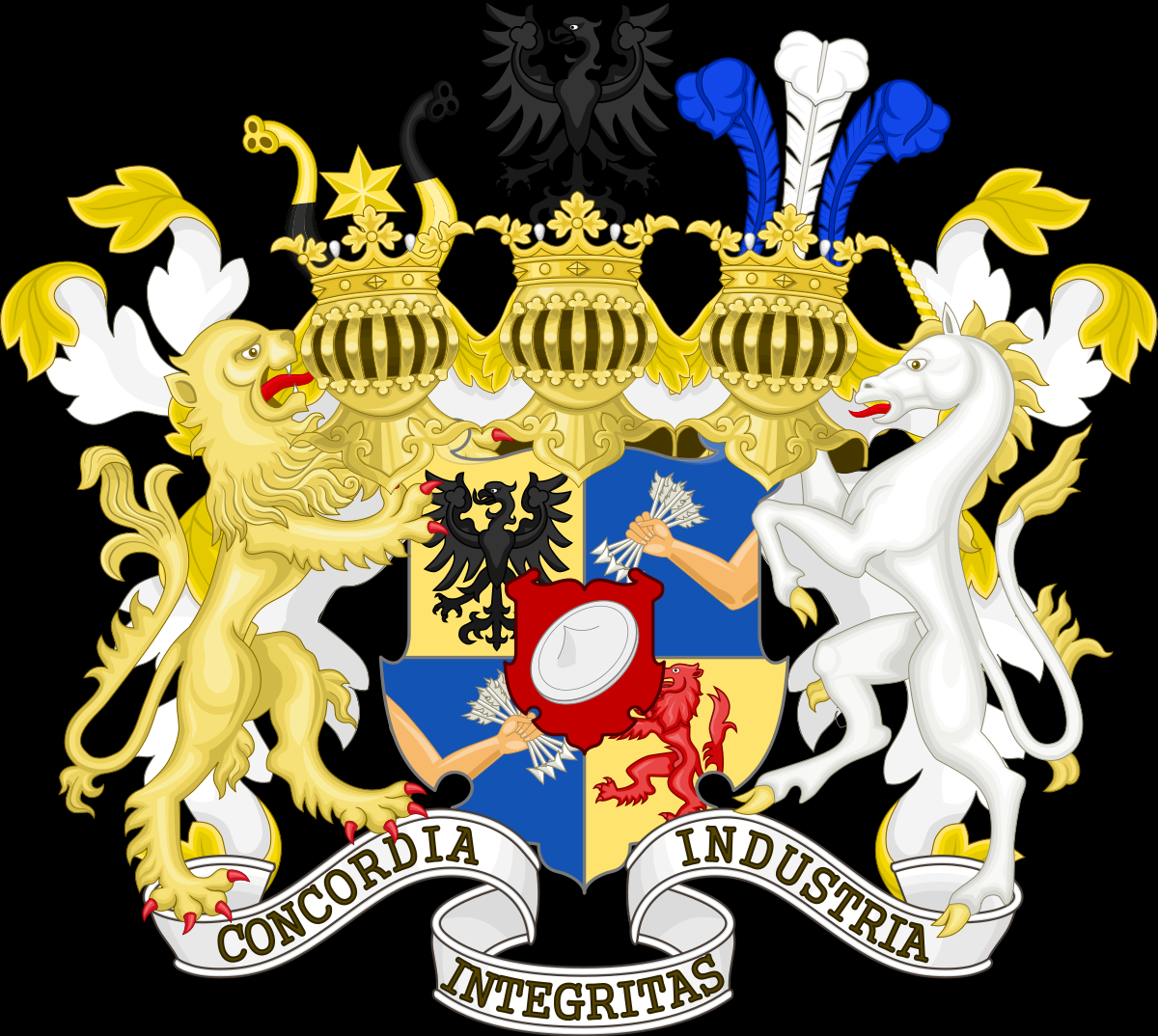 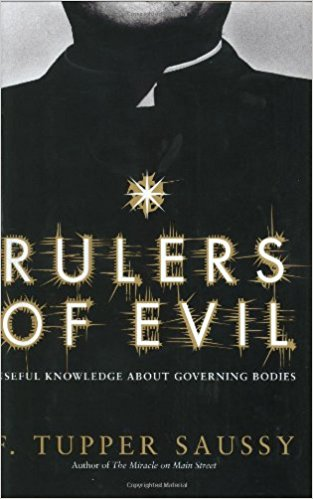 “Aware that the Rothschilds are an important Jewish family, I looked them up in Encyclopedia Judaica and discovered that they bear the title ‘Guardians of the Vatican Treasury.’ The Vatican Treasury, of course, holds the imperial wealth of Rome. . . The appointment of Rothschild gave the black papacy absolute financial privacy and secrecy. Who would ever search a family of orthodox Jews for the key to the wealth of the Roman Catholic Church?”—F. Tupper Saussy, Rulers of Evil, p. 160-161
Yin and Yang/Black and White/Darkness and Light/Good and Evil Coming Together. Except in the Reality—BOTH ARE EVIL. Pope Francis I is the first Jesuit elected as Pope, while Arturo Sosa is the Jesuit General
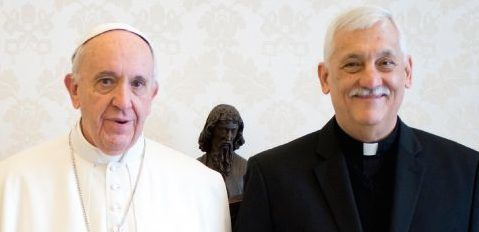 The Black Pope=The Jesuit 	     	The White Pope: Francis I 		General=Arturo Sosa (in 2018)
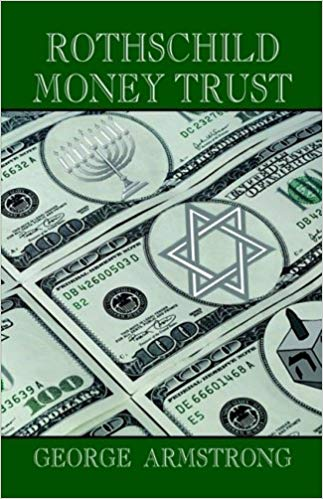 Even by 1812, they had ½ of the world’s wealth! “We do not know the extent of the founder's fortune at the time of his death in 1812, nor do we know the present magnitude of it, but apparently it represents about one-half of the wealth of the world [in 1812]”—George Armstrong, Rothschild Money Trust, preface.
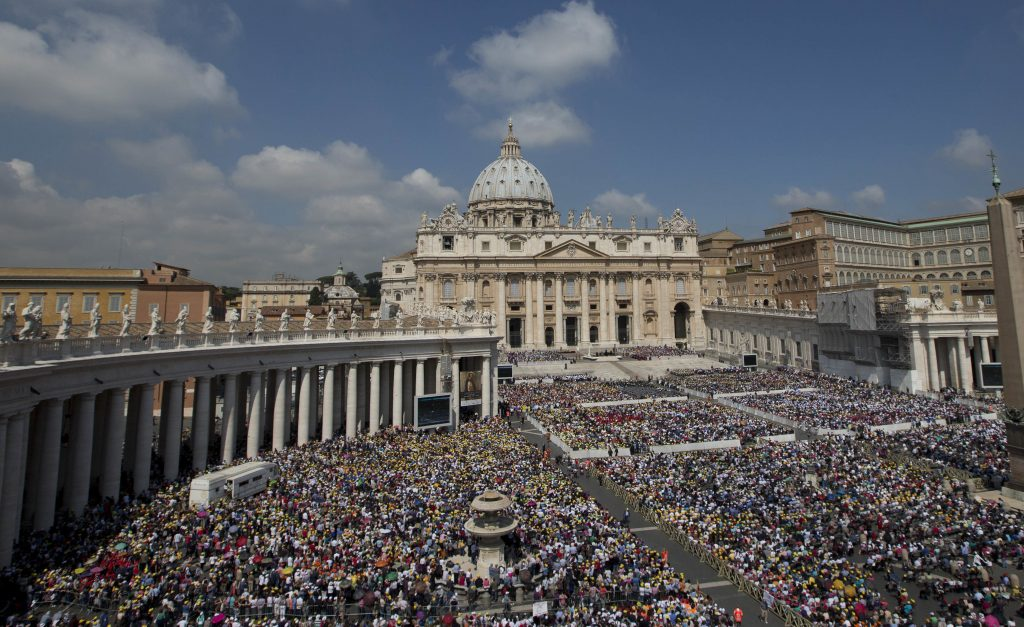 The Seat of Power for the Finances of the Entire World
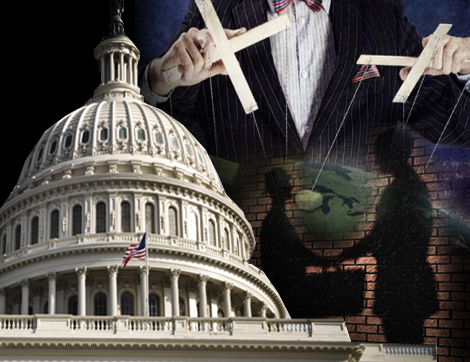 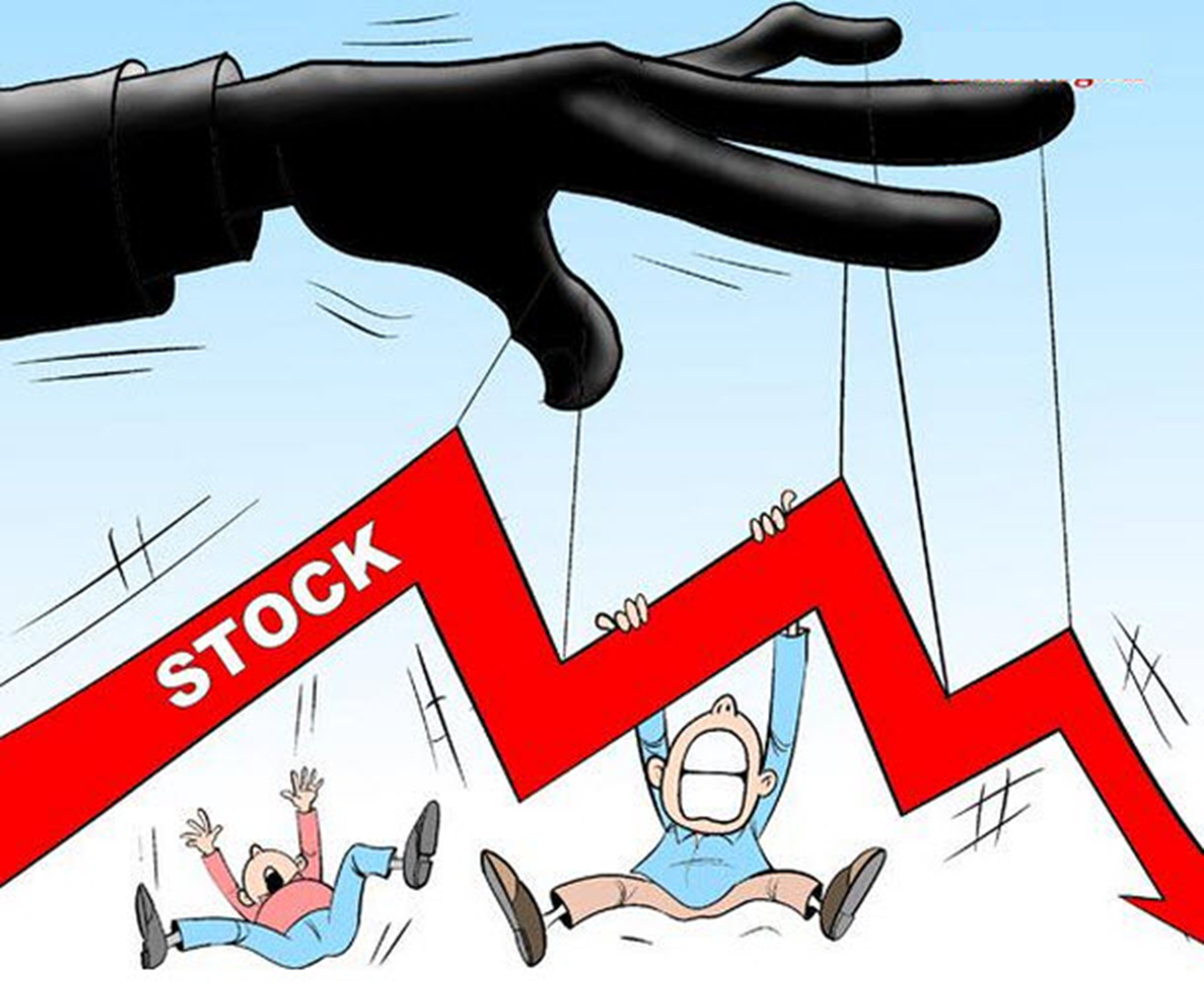 According to George Armstrong’s Rothschild Money Trust:

Senator Lundeen of Minnesota (p. 58), Senator Schall of Minnesota (p. 56), Senator Cutting (p. 56), Senator Long of Louisiana (p. 57), were all murdered for opposing various Rothschild political goals, ranging from the League of Nations to the New Deal
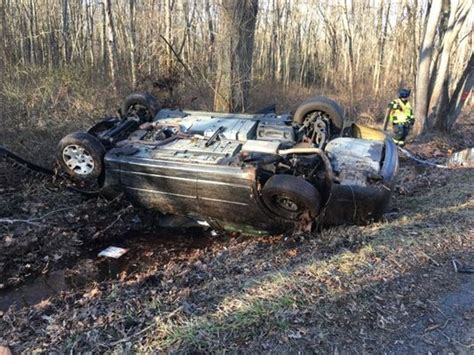 Those that oppose the Rothschild/Catholic Agenda in America have died via “car accidents.” “sudden natural/common illnesses,” and “pedestrian hit and runs”—Doesn’t it seem a bit convenient that opposers of freedom-destroying bills tend to either suddenly change their minds (bribe/blackmail), or suddenly die?
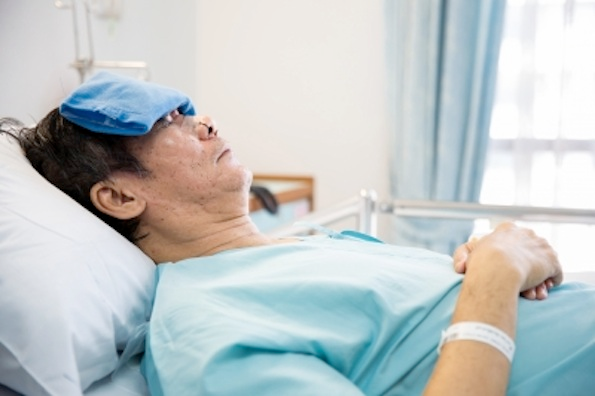 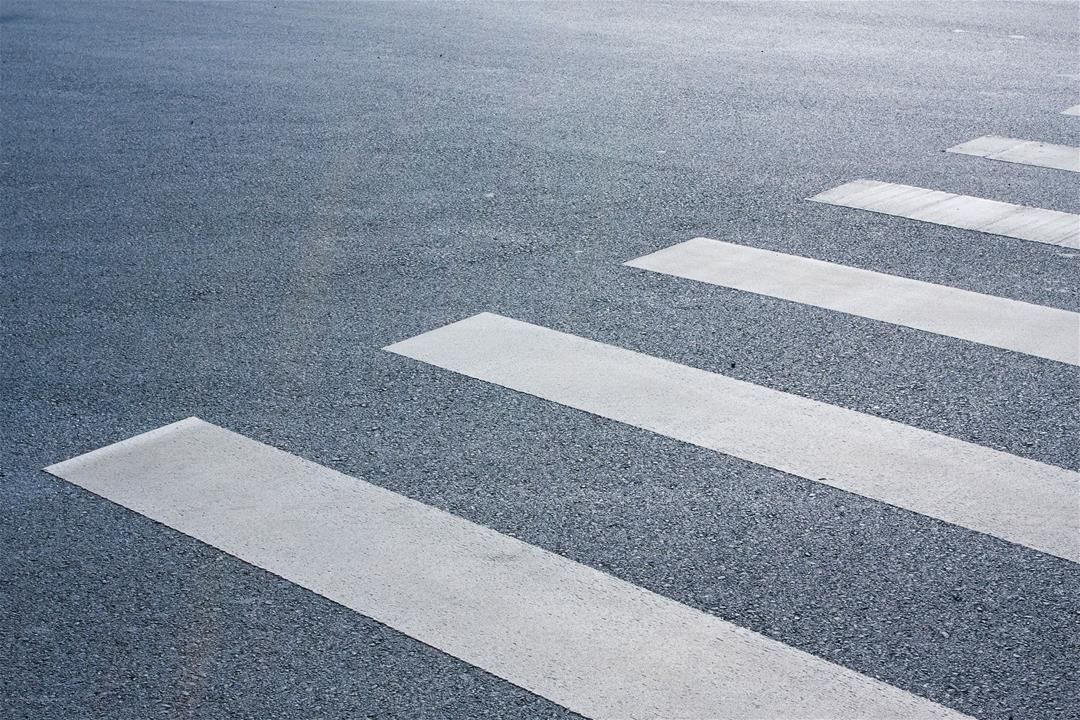 Think about it, you write about what you know about. Is this a Novel or a Confession of Truth?

“Philip Dru” was a politician in the shadows which controlled the government from a distance via sedition, deceit, and conspiracy. His goals in this “fictional” book?

 -to implement an income tax for all citizens (really happened)
-set up a federal banking system (really happened with the Federal Reserve)
-Control both parties of politics (did this happen? You decide)

Let’s Be Honest: Philip Dru is Edward House, and he undoubtedly laughed very much to see that even though he published a book outlining his evil plans, yet still America was by-and-large completely ignorant of this reality.
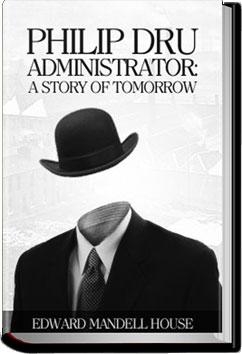 Don’t Fall For It!!!! There is no such thing as Republican or Democrat anymore! These groups are not “For America”. They both do the same things in office, They serve Rome or they end up like JFK, Lincoln, or those Senators that opposed the New Deal
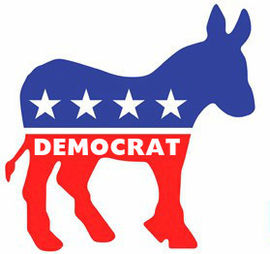 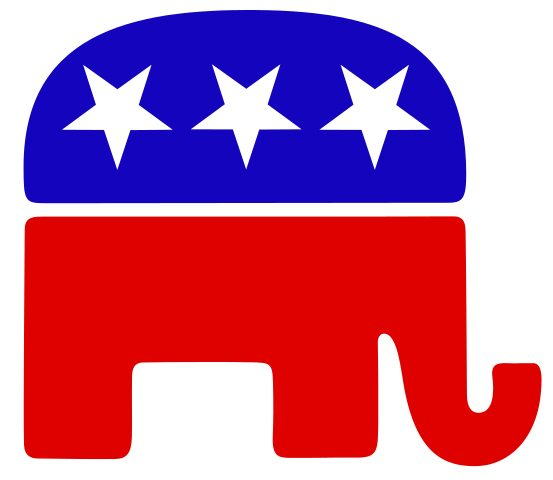 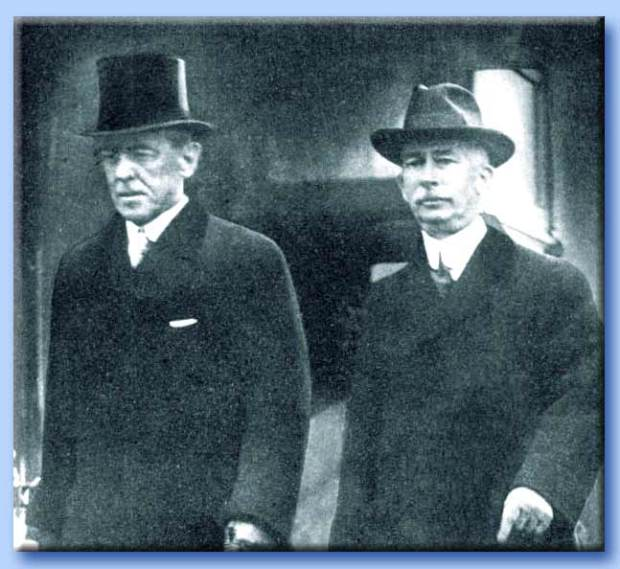 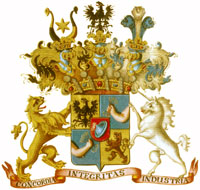 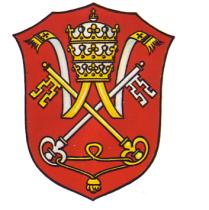 If Woodrow Wilson was controlled by Edward Mandell House, and House worked for the Rothschilds, and the Rothschilds work for the Vatican then…

Edward House worked for the Vatican, and the Vatican controlled Woodrow Wilson!
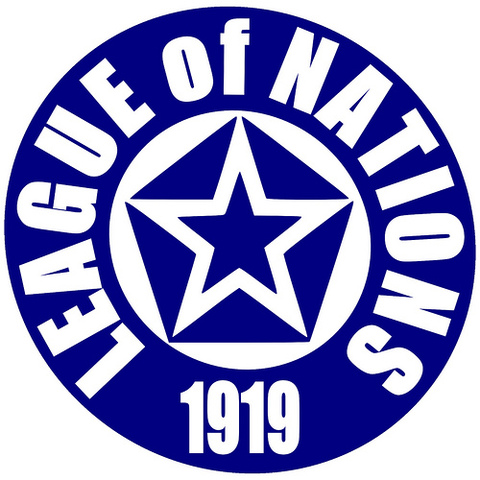 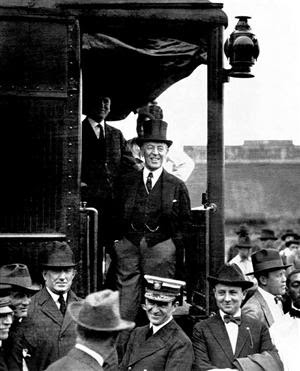 Americans DID NOT like the idea of the League of Nations. The Senate refused to approve the idea as well, because of the rally of a few patriotic Senators. Wilson opposed the Senate on this so much that he began to campaign for public approval, but he was cut short due to the first stroke in a series that would plague the rest of his presidency.
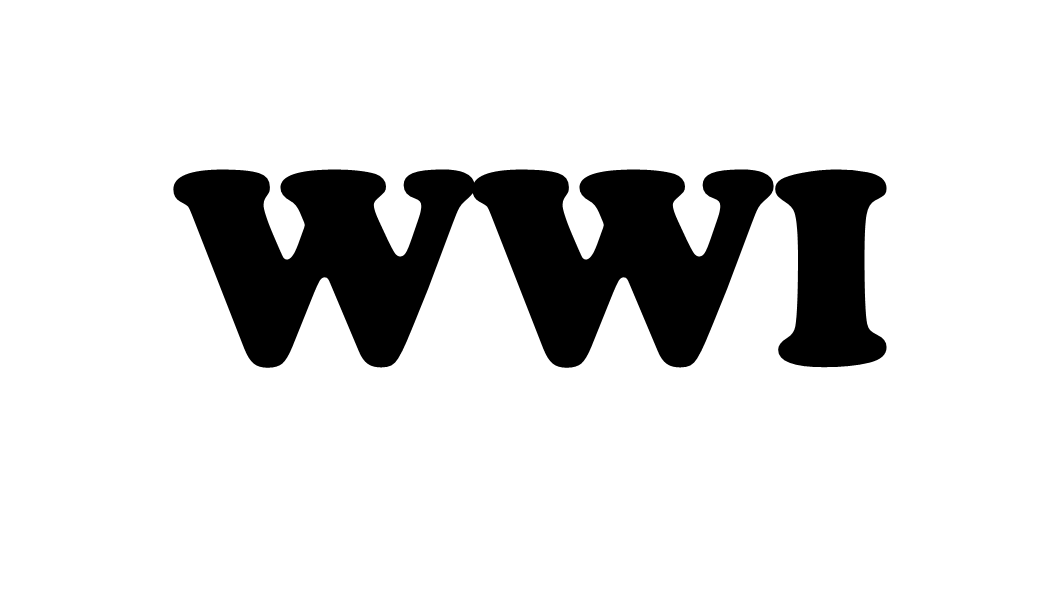 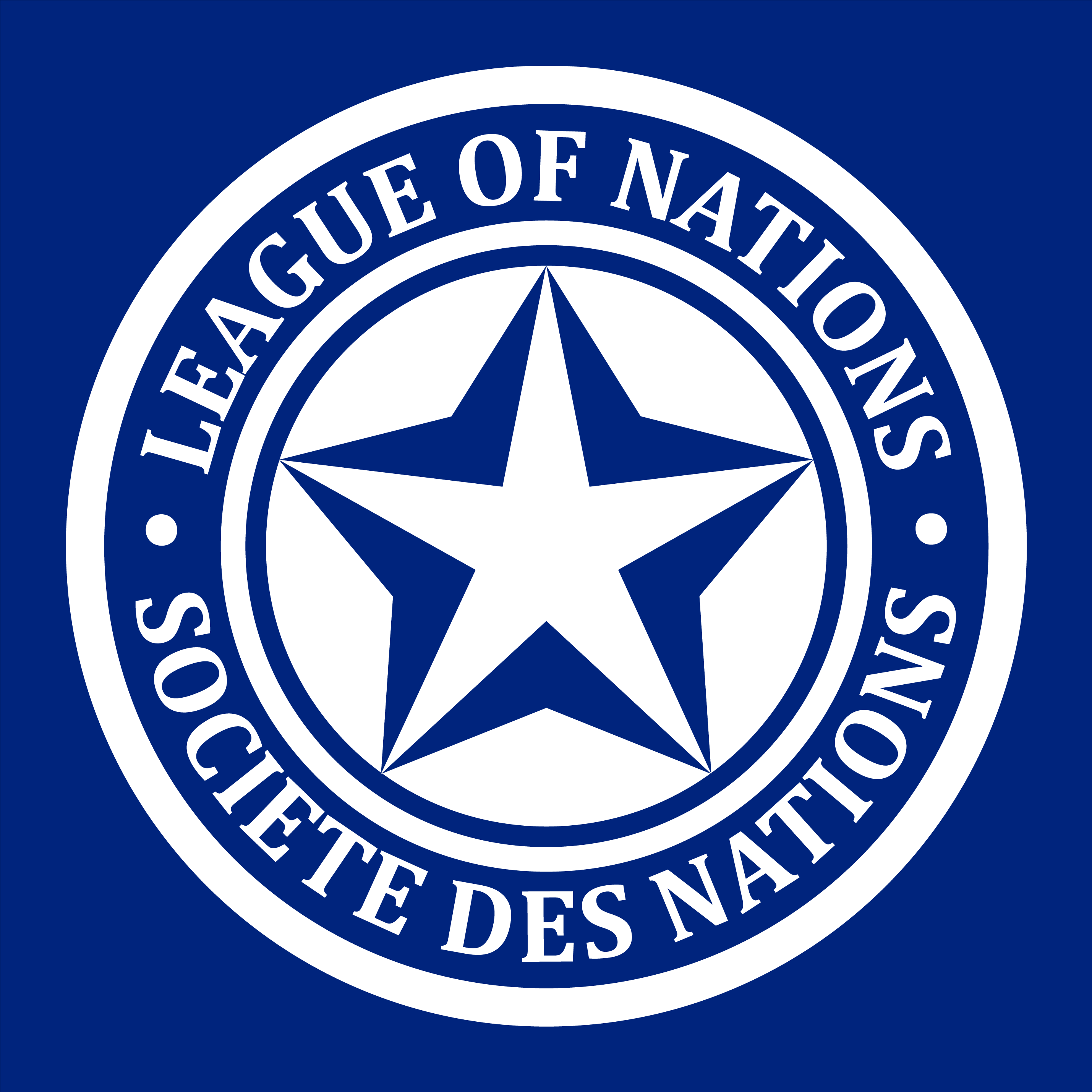 WWII
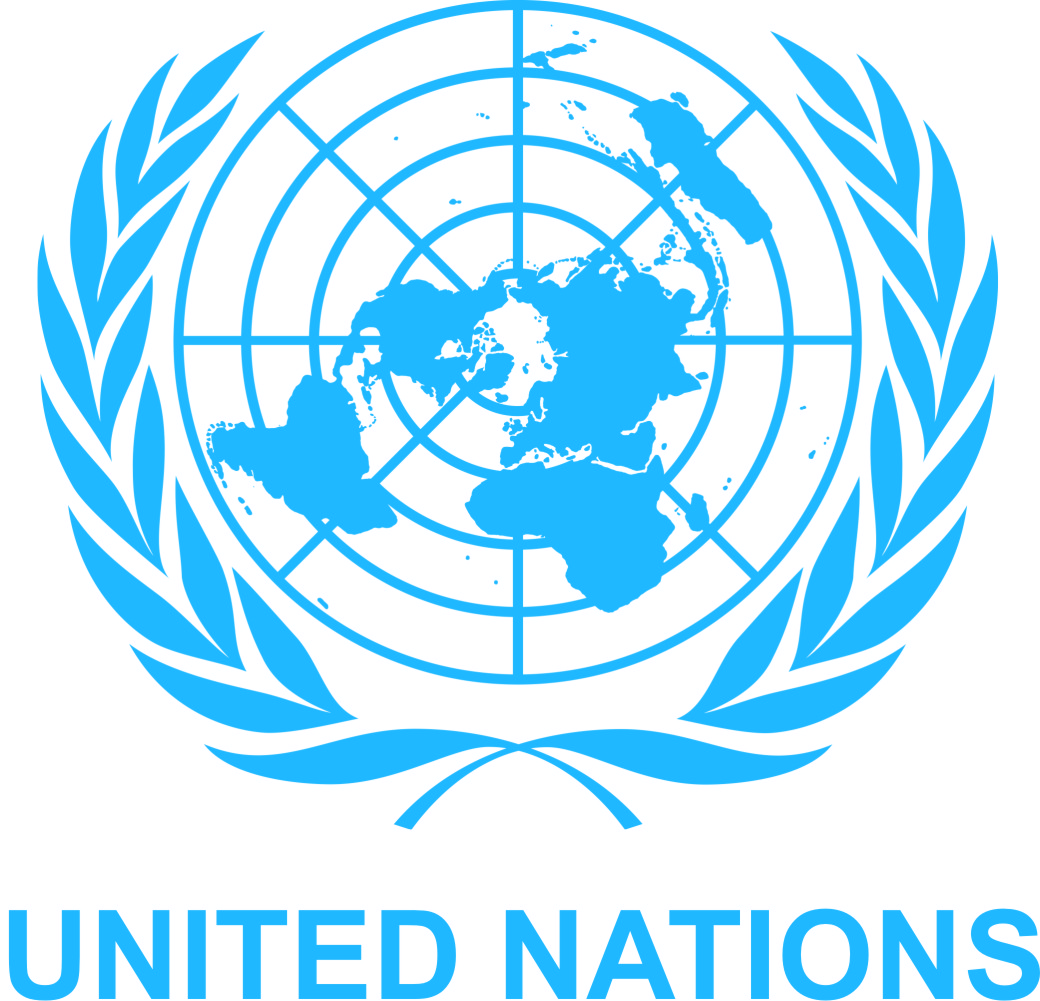 The Jesuit Mission Accomplished in the Second World War
Assembling Edward Mandell House’s Team… The Dulles Brothers
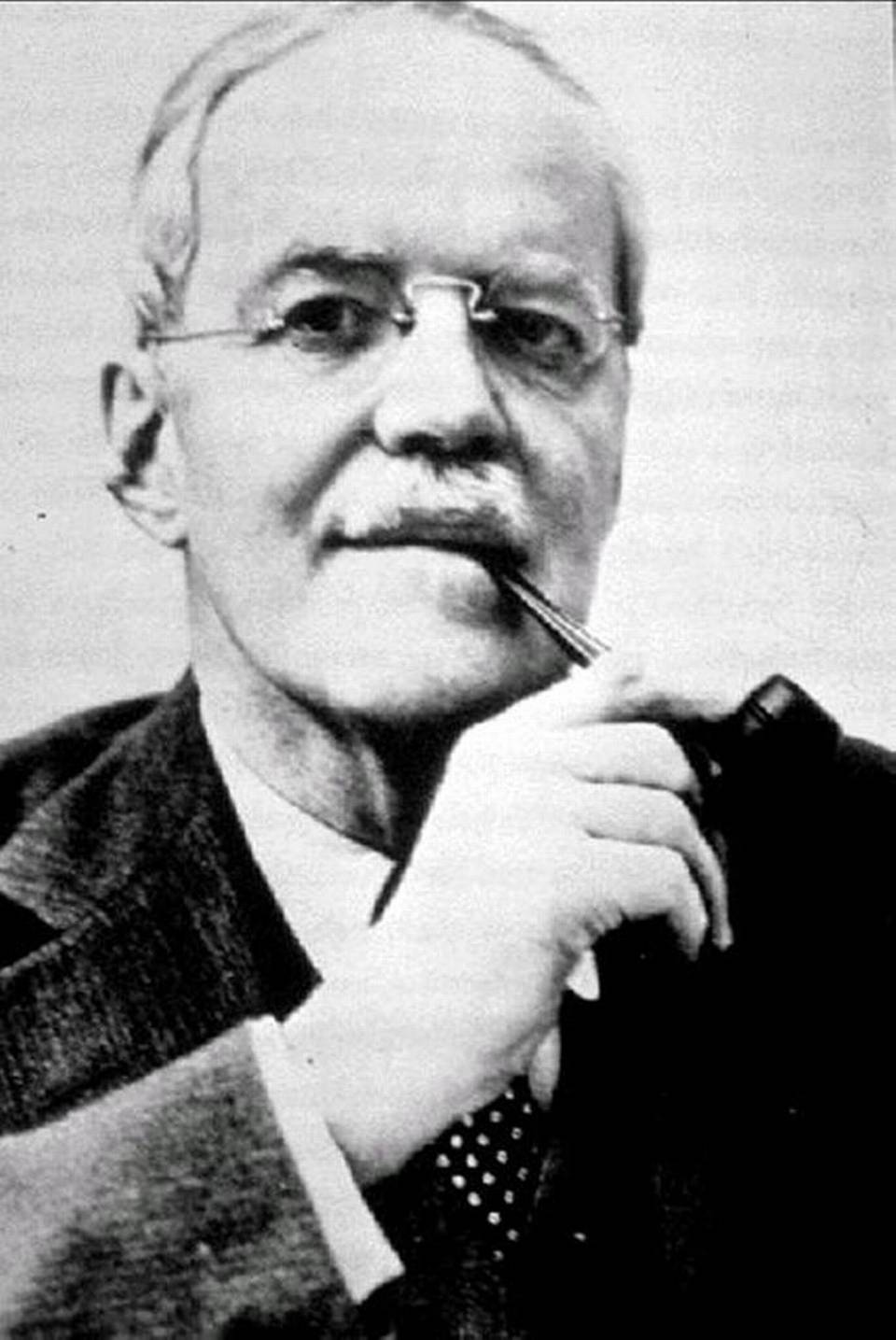 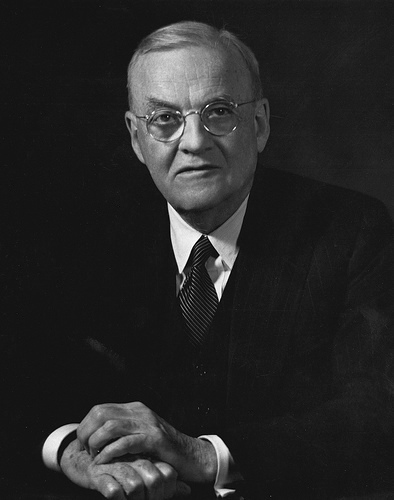 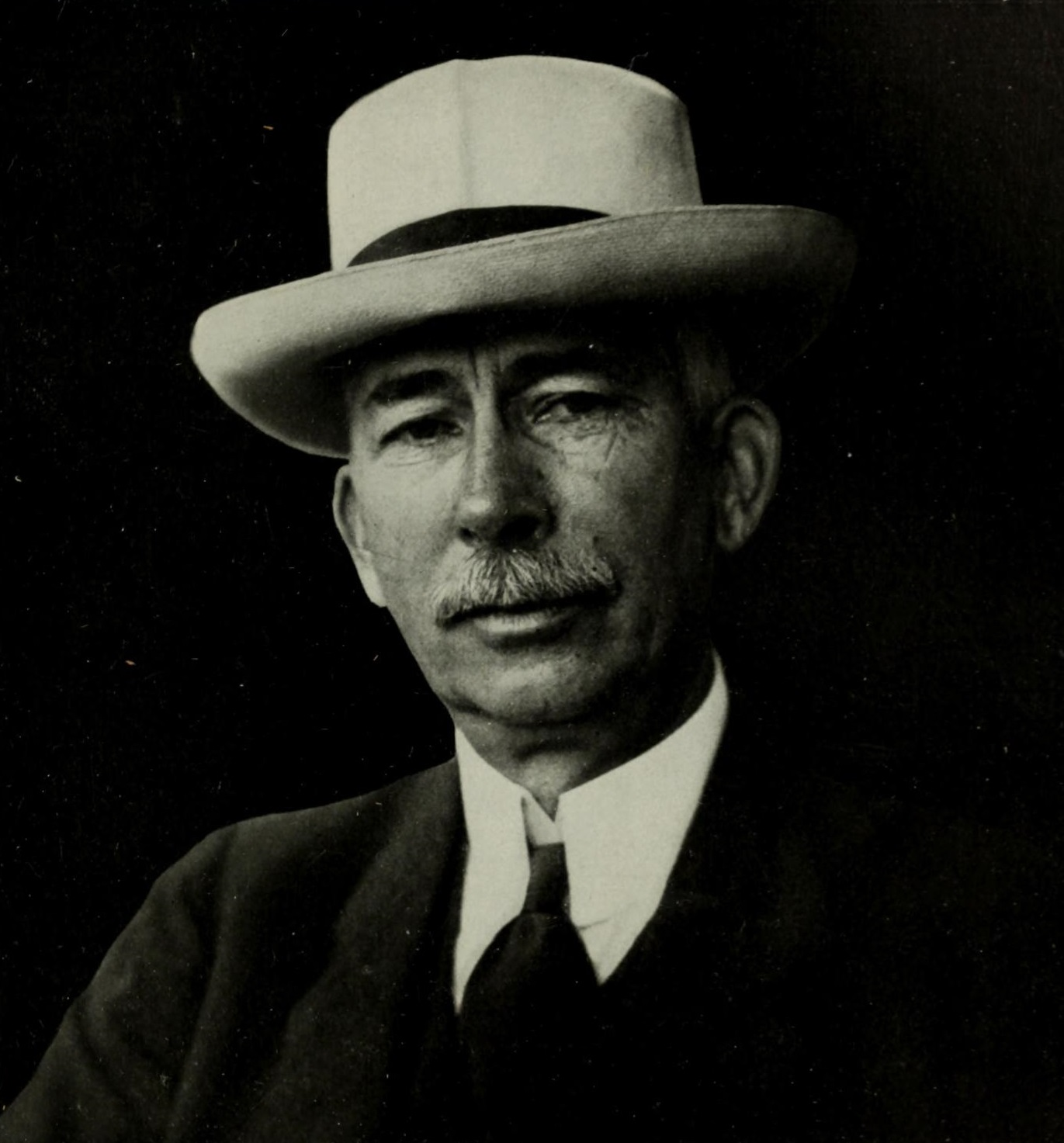 John Foster Dulles (1888-1959): Secretary of State under Eisenhower from 1953-1959
Allen Dulles (1893-1969): Director of CIA from 1953-1961
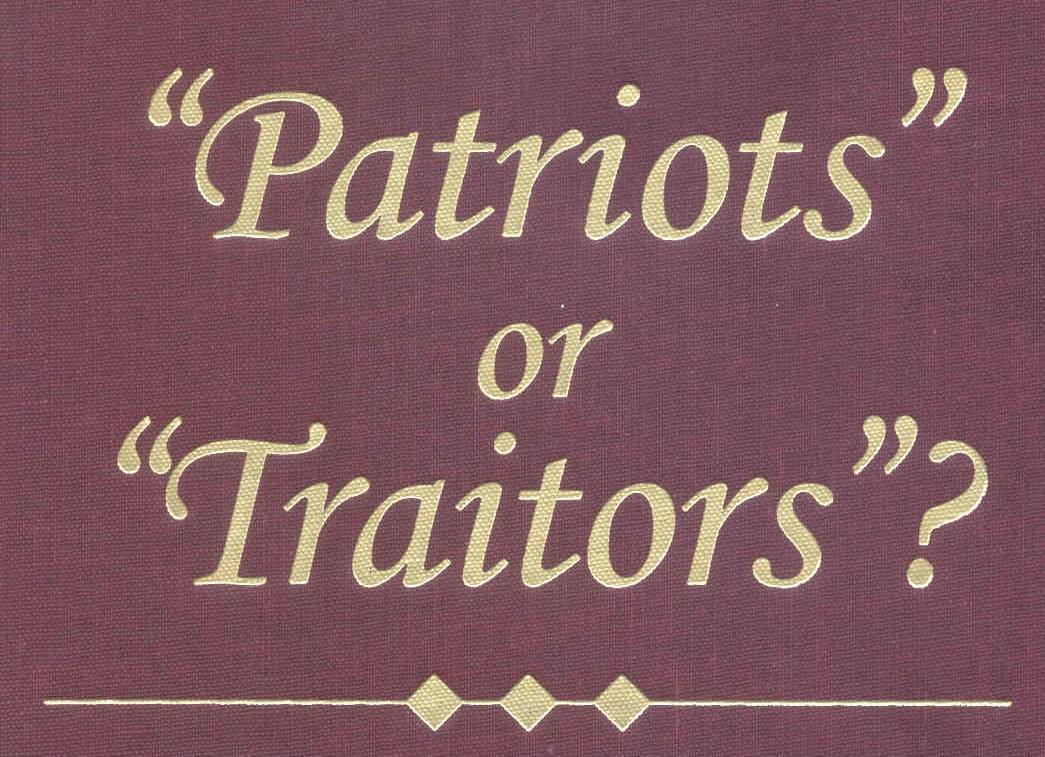 The United States (1921-Present)
Great Britain (1920-Present)
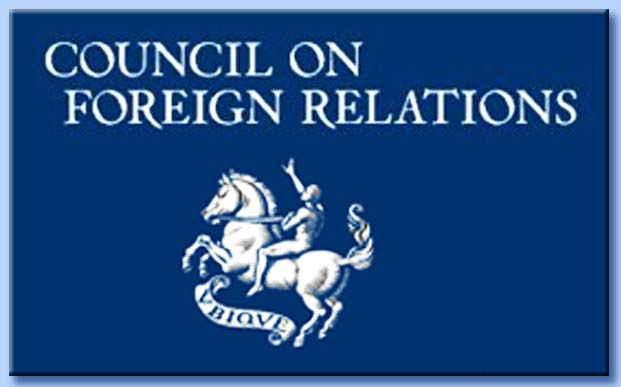 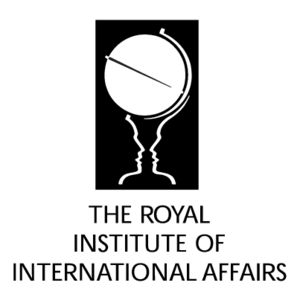 Also Known As “Chatham House”
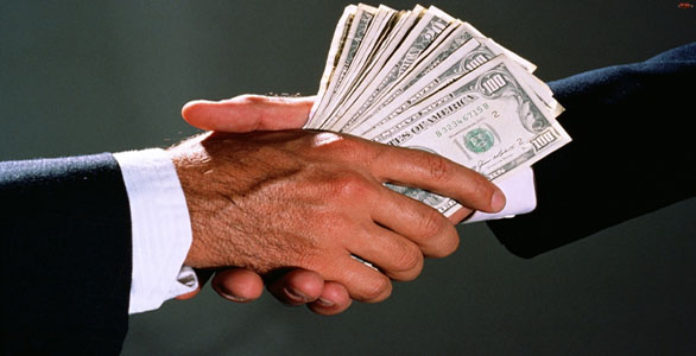 One example that took the payoff to save his life, even though it meant betraying his country and what his brothers Robert and John died for…
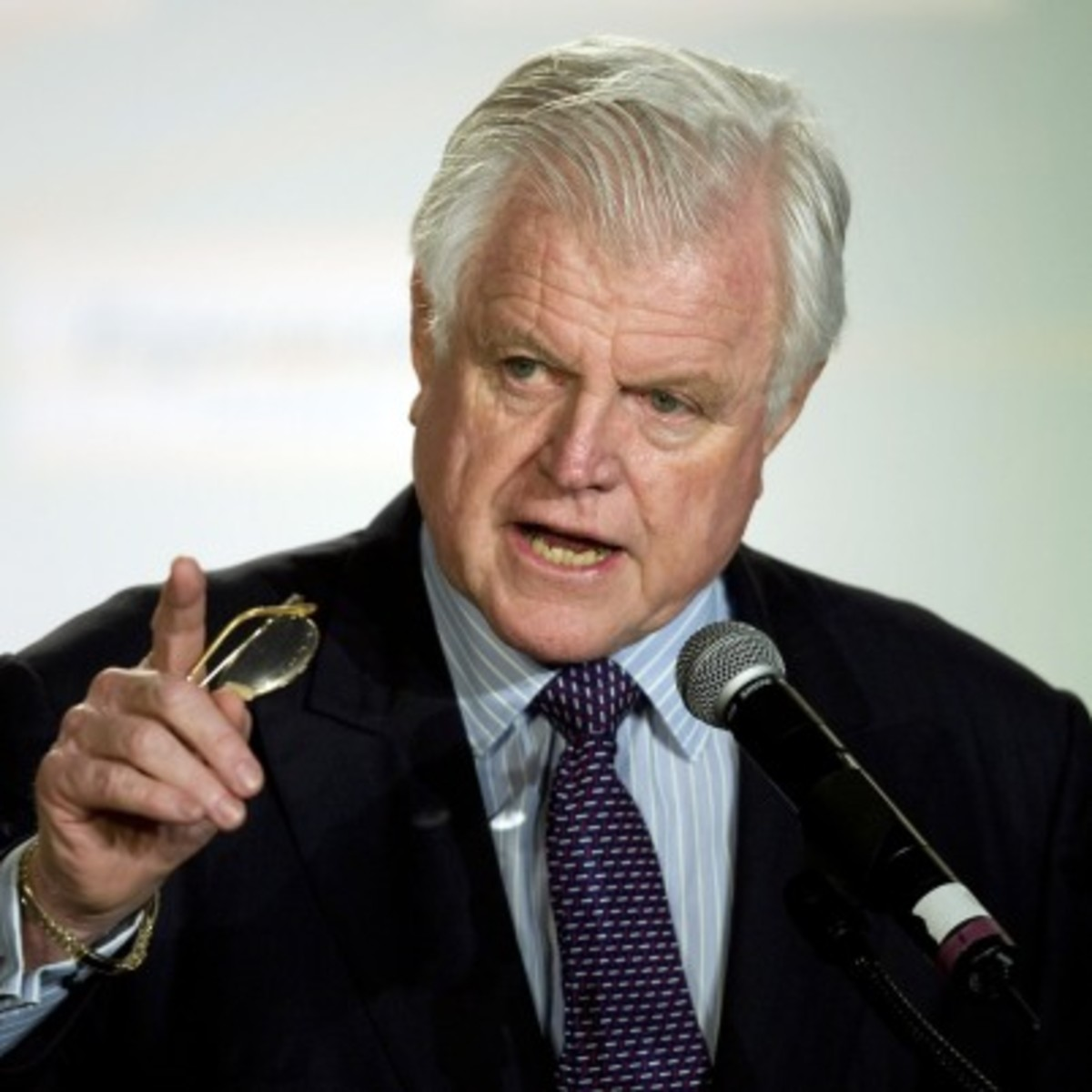 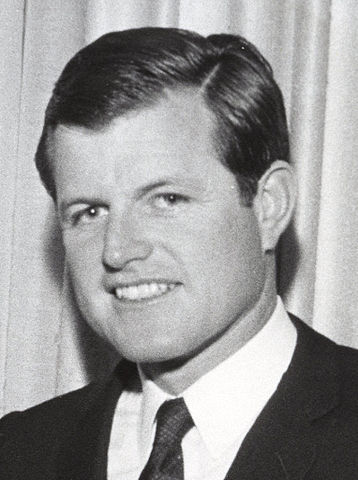 Ted Kennedy (1932-2009), Senator of Massachusetts from 1969-2009
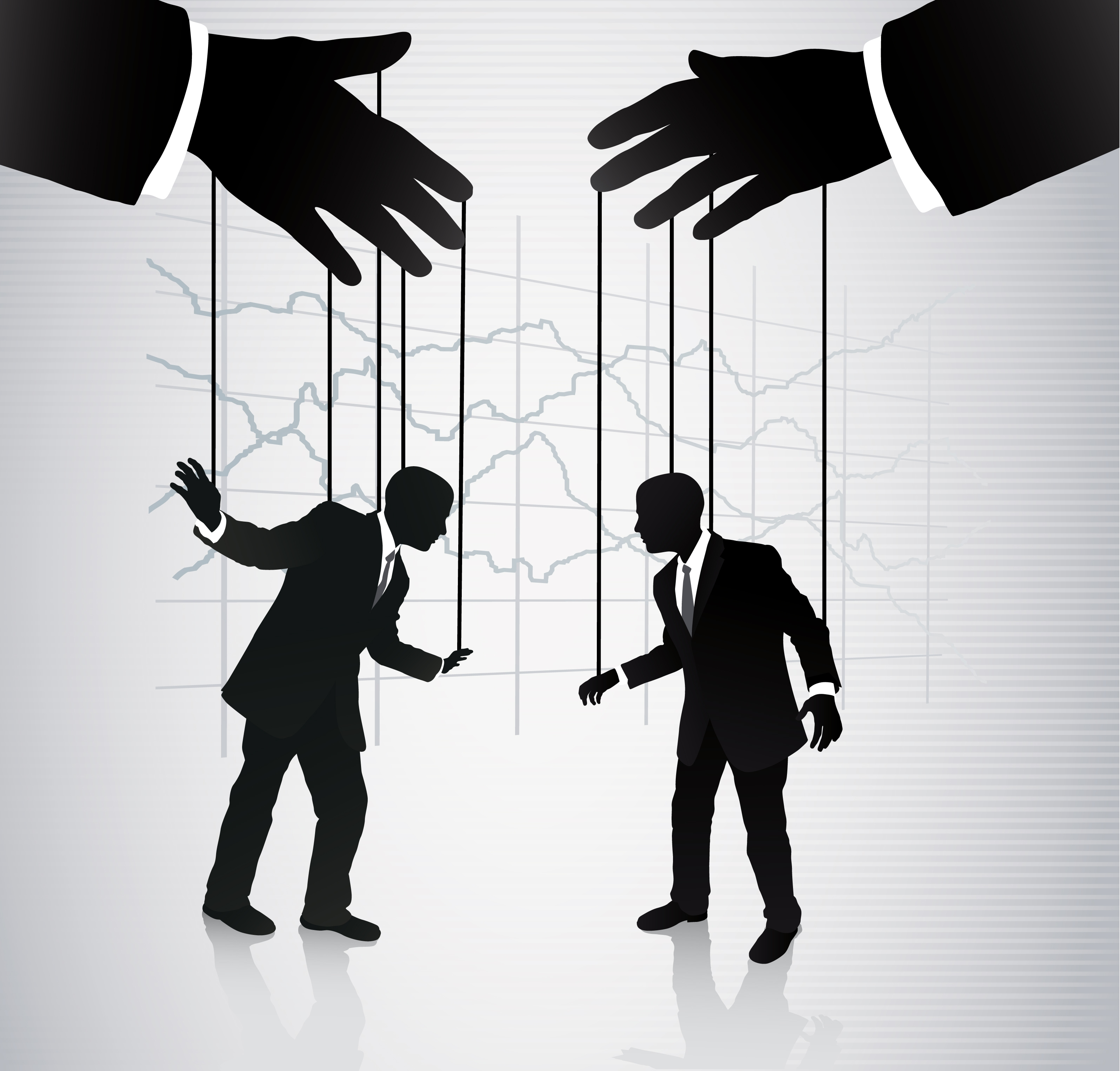 Only the puppets get to play the game of politics, unless God intervenes
PREMATURE DEATHS OF OPPONENTS OF THE CLINTONS
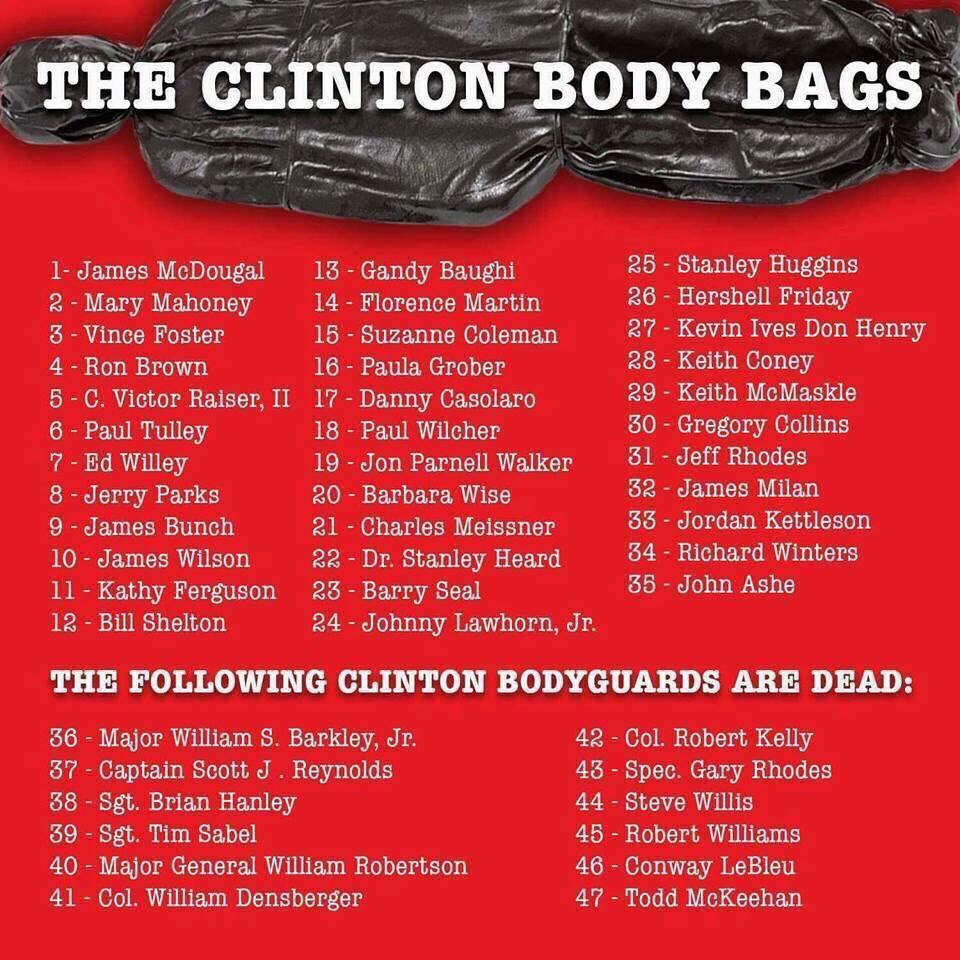 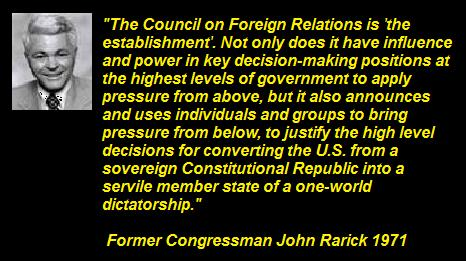 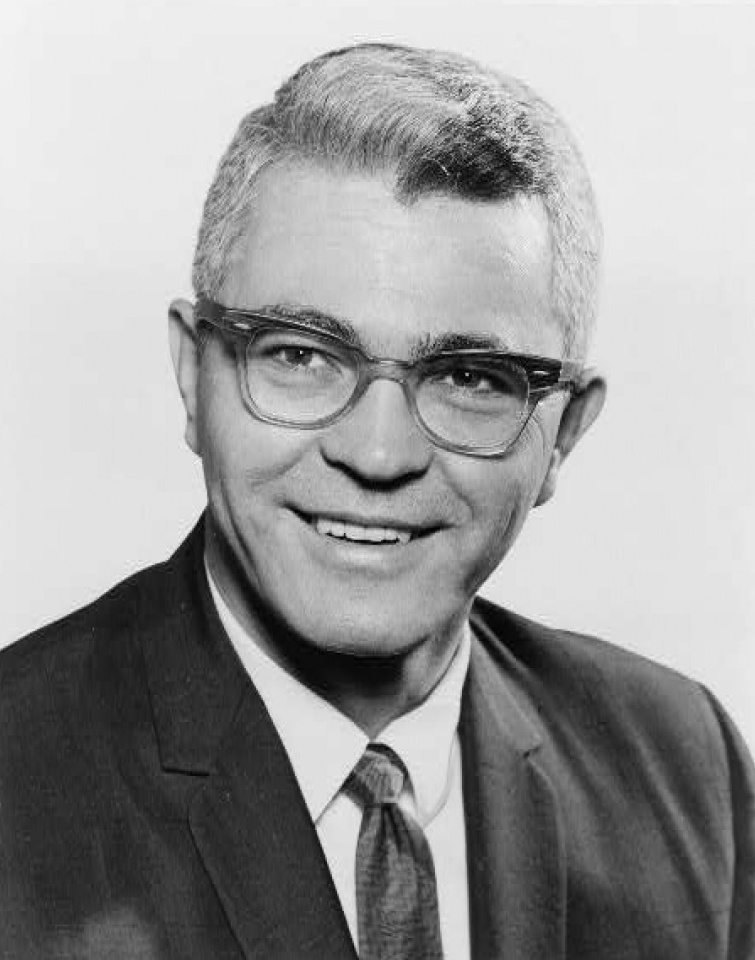 Quoted in Devvy Kidd, Treasonous Agenda of the Council on Foreign Relations, p. 1-2
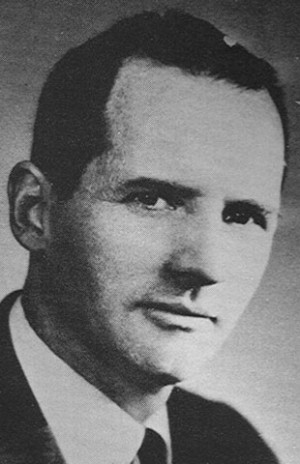 “The Council of Foreign Relations is the American branch of a society which originated in England... [and] believes national boundaries should be obliterated and one-world rule established.”—Carroll Quigley, “Tragedy and Hope,” p. 951-952.
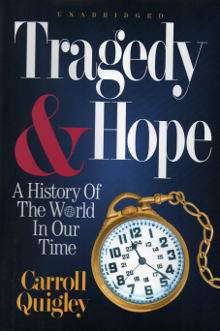 Carroll Quigley (1910-1977): Professor of History at Georgetown University.
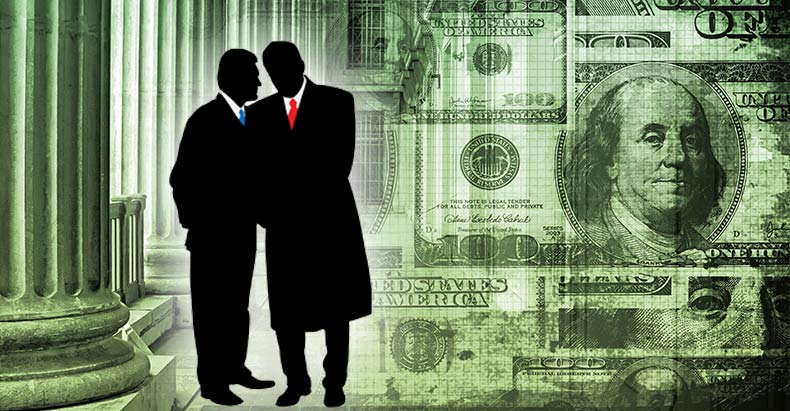 Edward Mandell House and his associates sold out America, freedom, and liberty for a few dollars from their Jesuit Masters
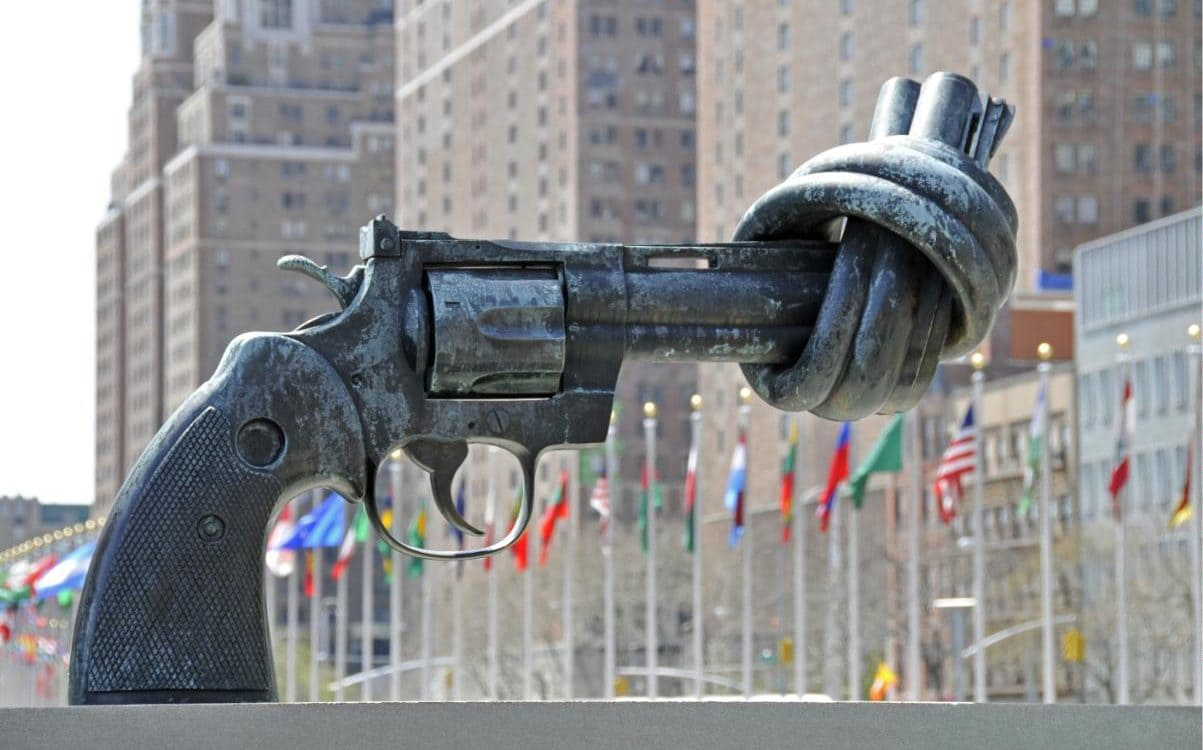 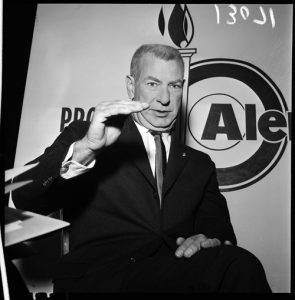 “The most powerful clique in these elitist groups have one objective in common to bring about the surrender of the sovereignty of the national independence of the United States”—Quoted in Daniel Marchi, “10th Amendment Secures a Republic Form of Government!!!”, p. 507
Admiral Chester Ward (16-20 years in CFR, who later became a whistle blower
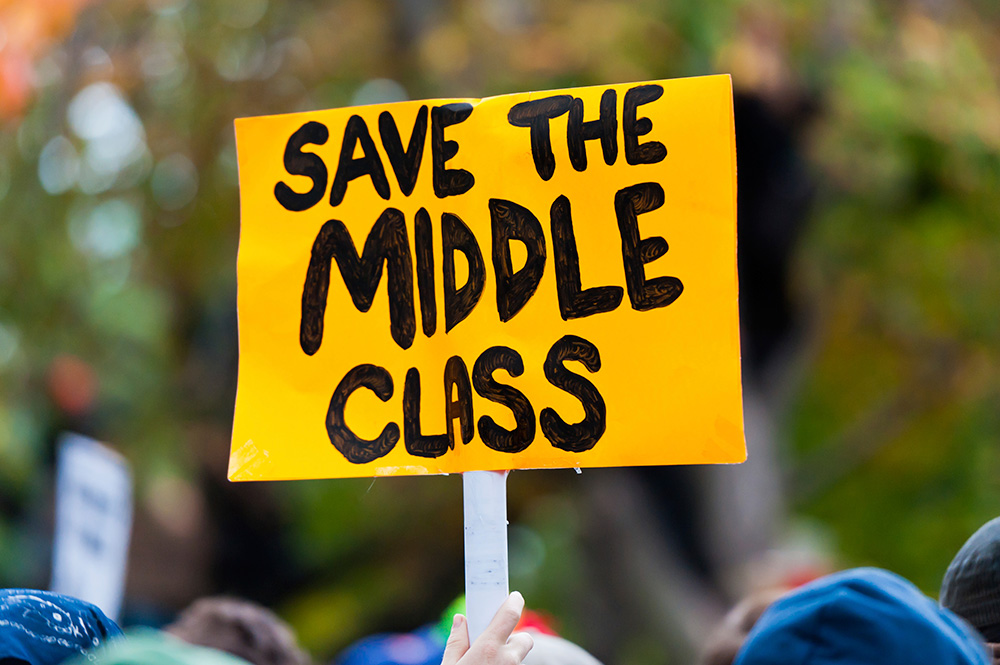 The CFR has been instrumental in helping orchestrate the creation of government agencies and agreements which regulate American trade, rights, and freedoms. The Constitution has literally been eroded. Agreements and organizations like:

-NAFTA (North American Free Trade Agreement)

-GATT (General Agreement on Tariffs and Trade)

-CAFTA (Central American Free Trade Agreement)

-WTO (World Trade Organization
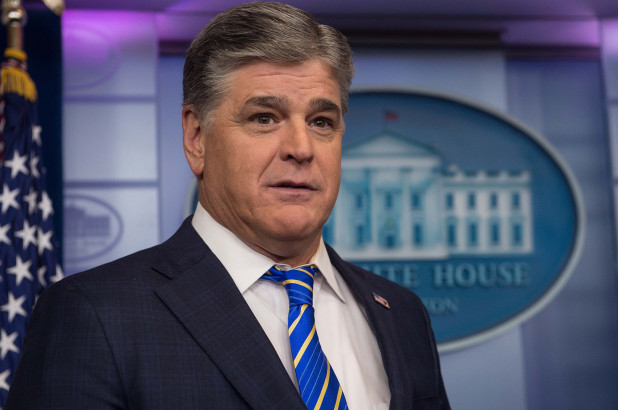 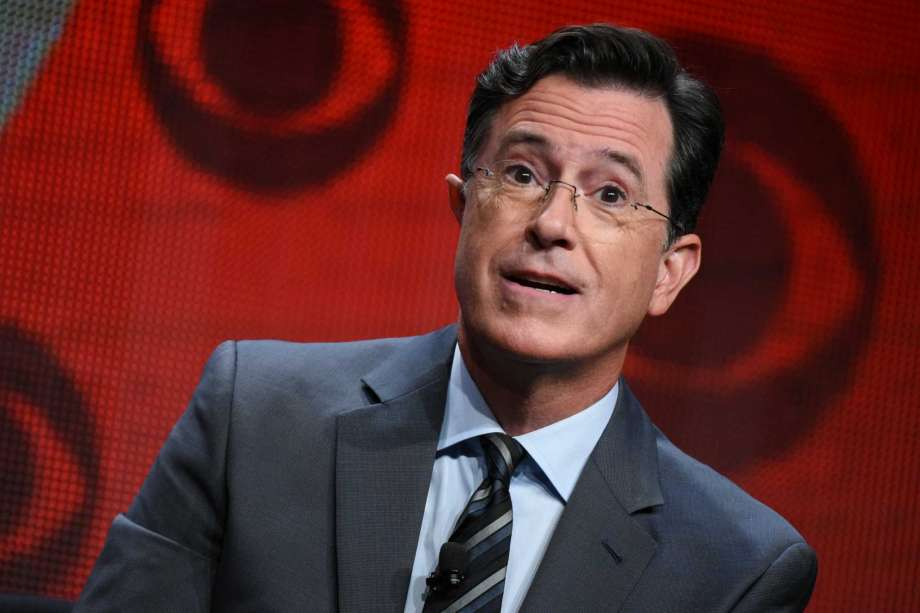 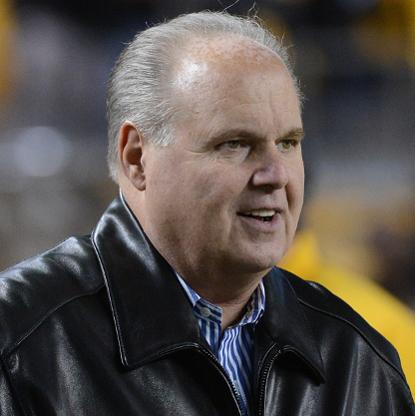 Sean Hannity
Stephen Colbert
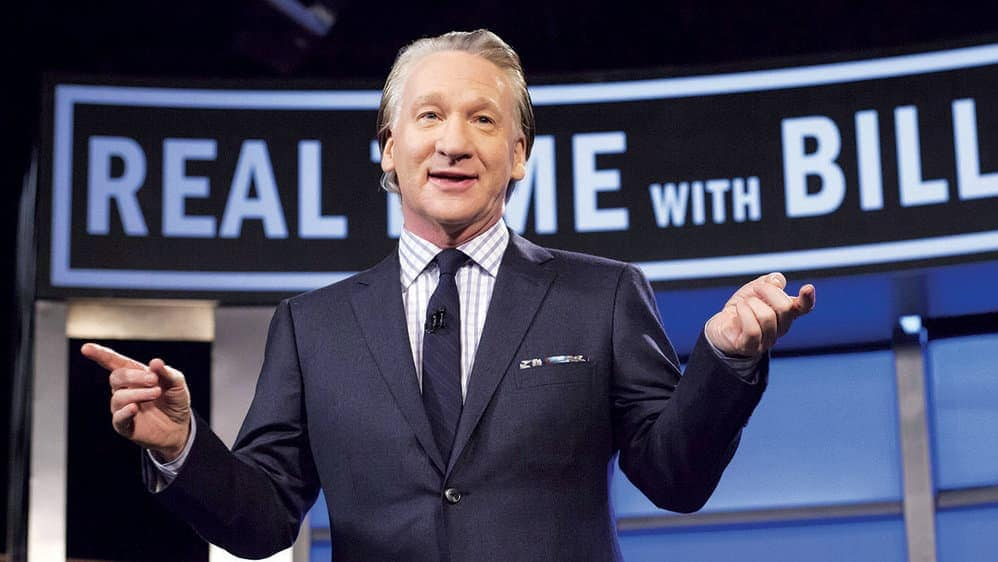 Rush Limbaugh
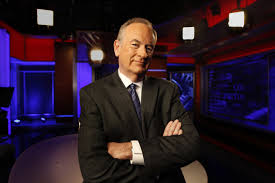 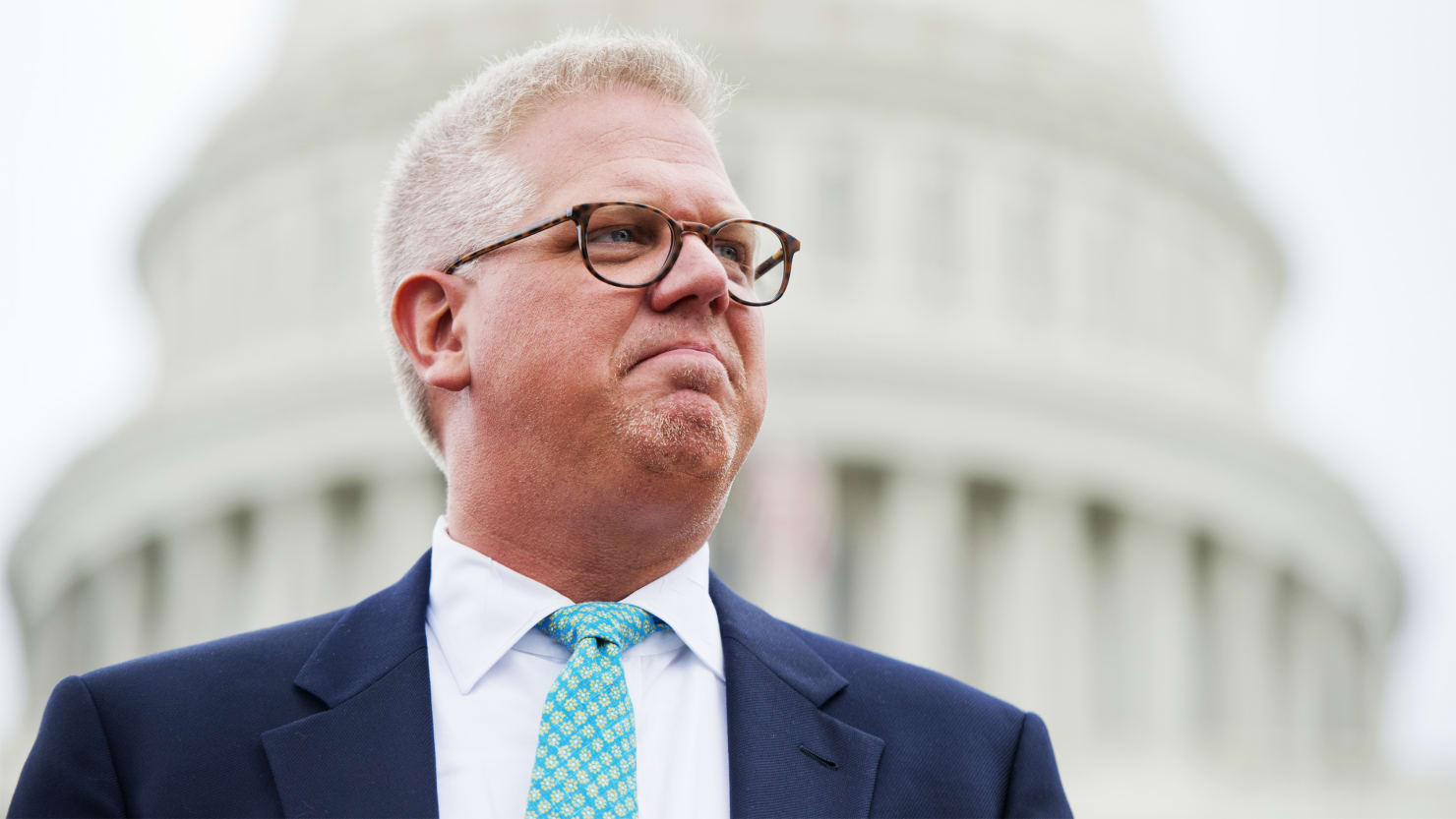 Bill O’Reilly
Glenn Beck
Bill Mahar
Different Shows, Different Parties, Same Boss, Same End-Goals
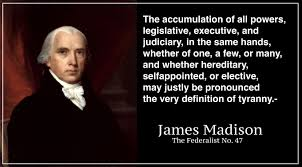 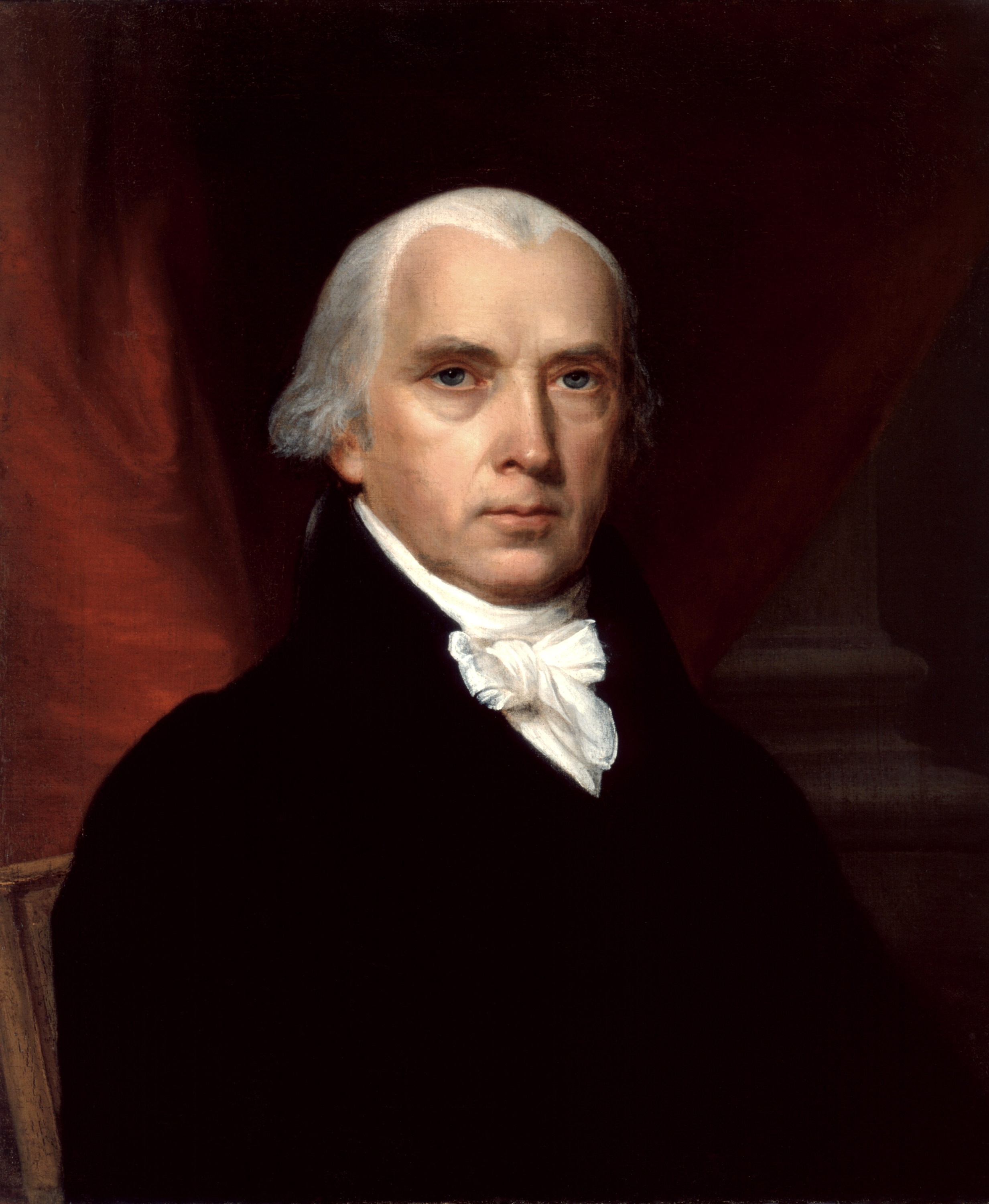 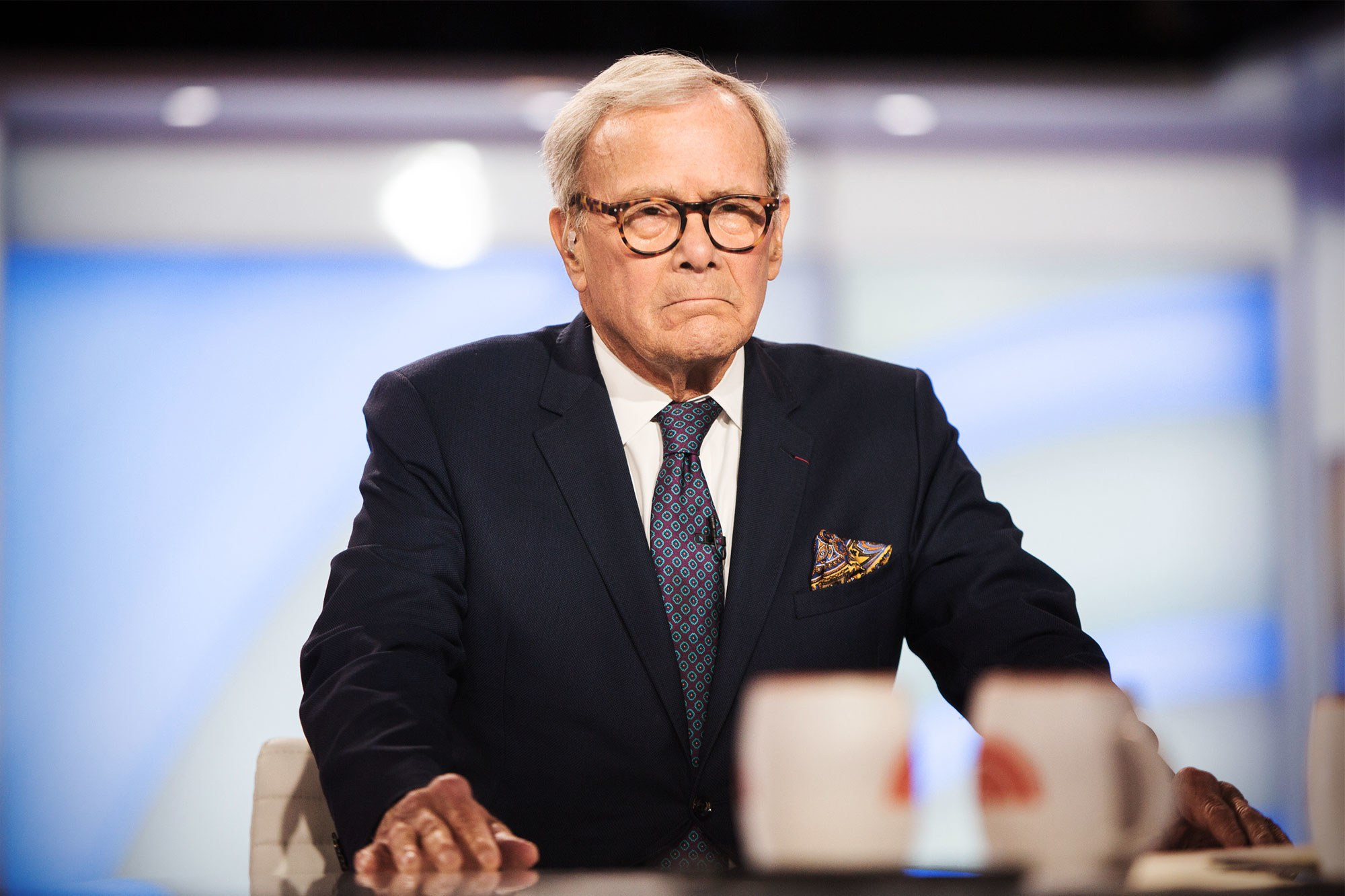 Over 160 CFR members work within the major media outlets? That means The CFR controls the Media=the Rothschilds control the Media=The Jesuits control the Media
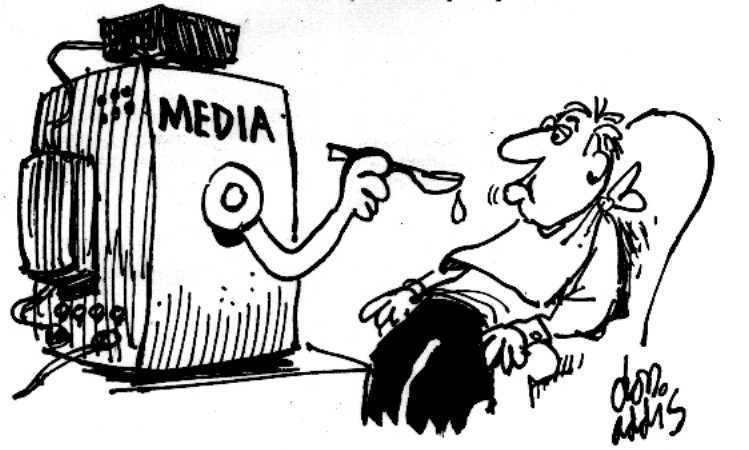 The CFR Legacy and Chairmen
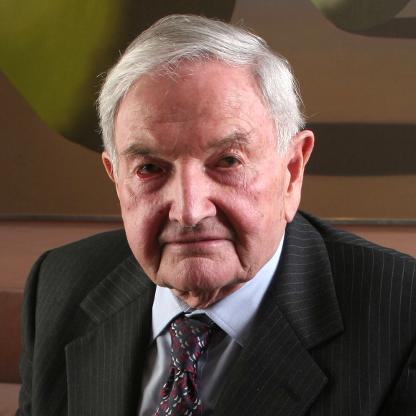 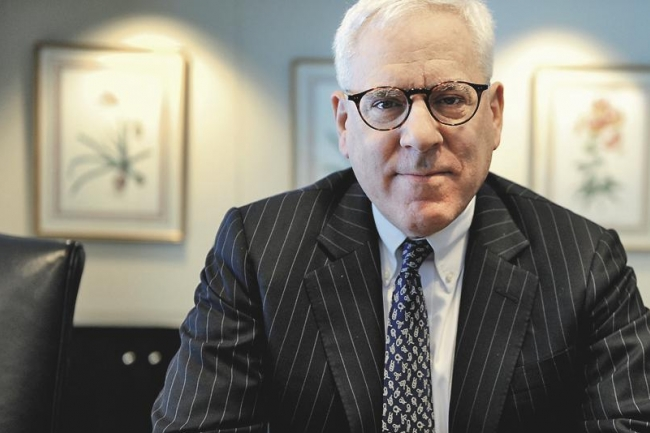 David M. Rubenstein (born 1949) Chairman of the CFR as of July 2017
David Rockefeller (1915-2017) Chairman of the CFR for many years, he was also a “Republican”
Actors/Actresses:
-Warren Beatty
-George Clooney
-Angelina Jolie
-Priscilla Presley
Sports:
-David Stern (NBA Commissioner)
-Bill Bradley (NBA Hall of Fame)
-Sheila Johnson (President of Mystics)
Universities:
-Michael F. Adams (President of Univ. of Georgia and Oklahoma)
-Michael Crow (President of Arizona State Univ.)
-Bernard T. Ferrari (Dean, Johns Hopkins Univ. and Carey Business School
-Pamela Gann (President of Claremont McKenna College, Former Dean of Duke Univ. School of Law
-Robert P. George (professor Princeton Univ.)
-Richard W. Lariviere (President of Univ. of Oregon
-Christina Paxson (President of Brown Univ.)
-Donna Shalala (President of Univ. of Miami
Supreme Court Justices:
-Stephen Gerald Breyer
-Ruth Bader Ginsburg
-Sandra Day O’Conner
Journalists and Anchors:
-Erin Burnett (CNN)
-Jim Lehrer (PBS)
-Heather Nauert (Fox)
-Kitty Pilgrim (CNN)
-Dan Rather (CBS)
-Charlie Rose (The Early Show)
-Tom Brokaw (NBC)
-Juju Chang (ABC)
-Katie Couric (CBS and NBC)
-Warren Hodge (NY Times)
-Diane Sawyer (ABC)
-Andrew Ross Sorkin (CNBC)
-Barbara Walters (ABC)
-Paula Zahn (Fox and CNN)
Banking/Federal Reserve:
-Timothy Geithner (Federal Reserve Bank of New York)
-James D. Wolfensohn (president of World Bank)
-Paul Wolfowitz (President of World Bank)
-Robert Zoellick (President of World Bank)
-Alan Greenspan (Chairman of Federal Reserve)
-Paul Volcker (Chairman of Federal Reserve)
All working toward the Final Goal… Will you choose to follow the Lord only?
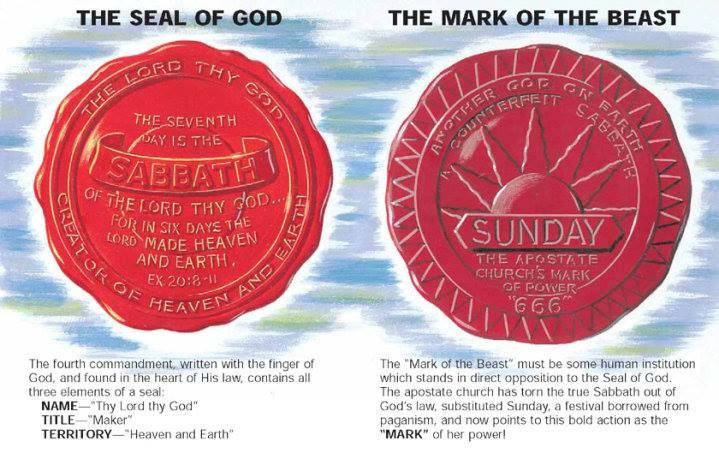 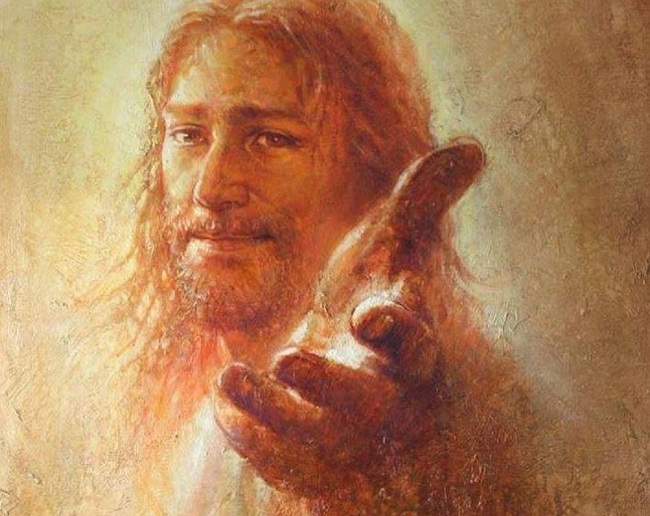